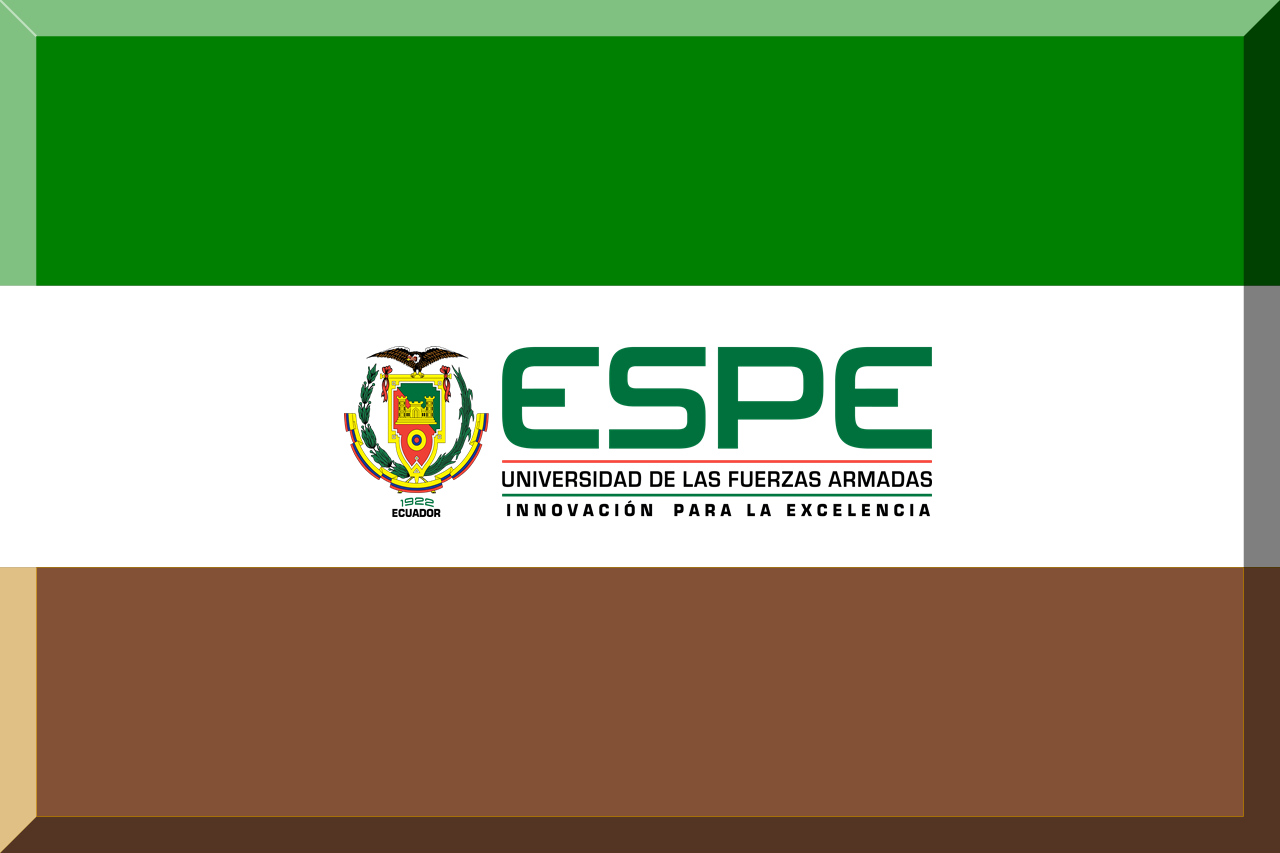 “LA IMPLICANCIA DE UNA FUERZA DE TAREA NAVAL MULTINACIONAL “DE LLAMADA” A LA CAPACIDAD DE RESPUESTA DE LAS ARMADAS ANTE DESASTRES NATURALES EN LOS PAÍSES DEL PACÍFICO SUR”
1
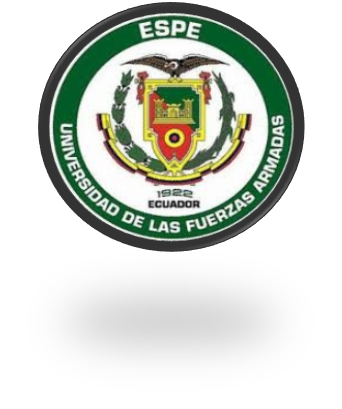 ESQUEMA DE LA PRESENTACIÓN
INTRODUCCIÓN
1. EL PROBLEMA
2. MARCO DE REFERENCIA
3. METODOLOGÍA
4. RESULTADOS DE LA INVESTIGACIÓN
5. PROPUESTA
CONCLUSIONES Y RECOMENDACIONES
2
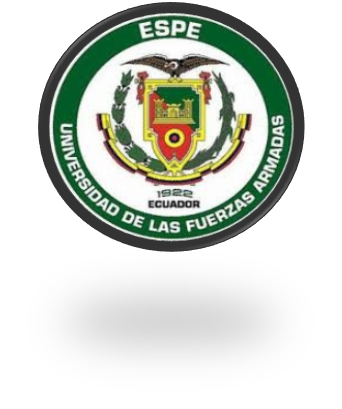 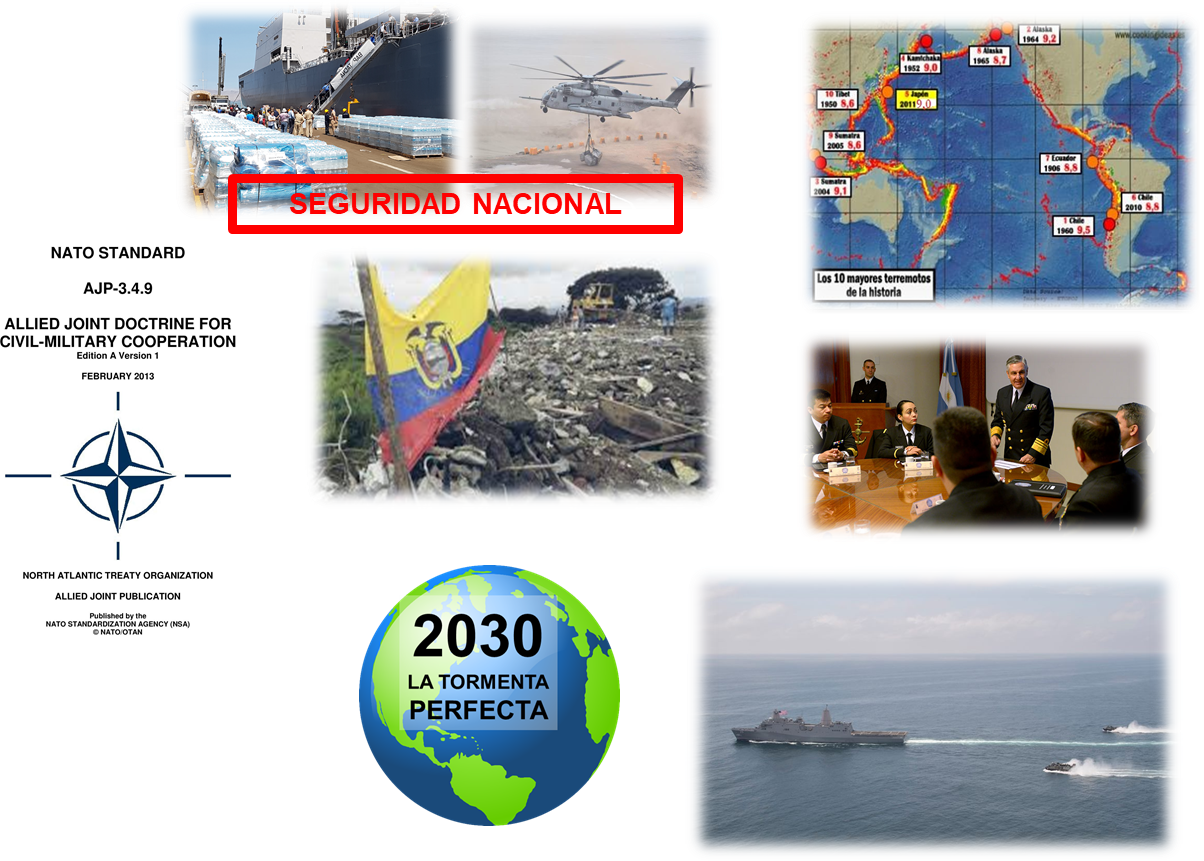 3
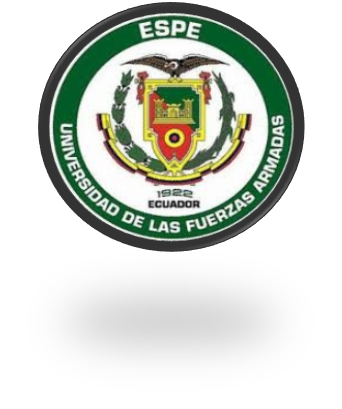 INTRODUCCIÓN
PROPÓSITO
IMPLICANCIA
FTNM “De llamada”
Capacidad de respuesta
Teoría fundamentada
PROPUESTA
Entrevistas
Análisis documental
Opinión de un experto
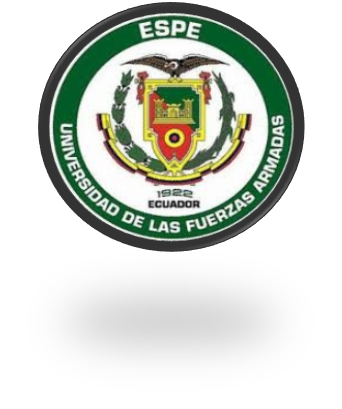 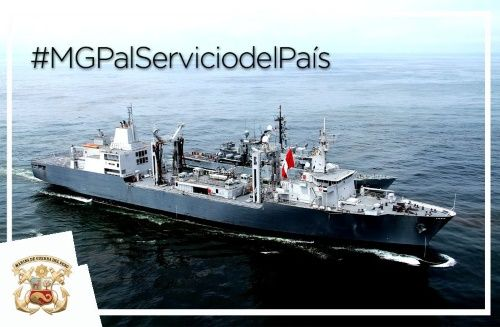 1. EL PROBLEMA
5
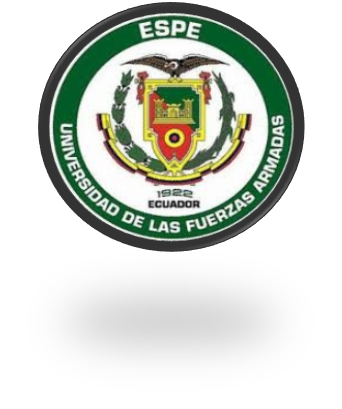 PROBLEMA
¿Cuál es la implicancia de la conformación de una  Fuerza de Tarea Naval Multinacional “De llamada” a la capacidad de respuesta de las Armadas ante desastres naturales en los países del Pacífico Sur?
6
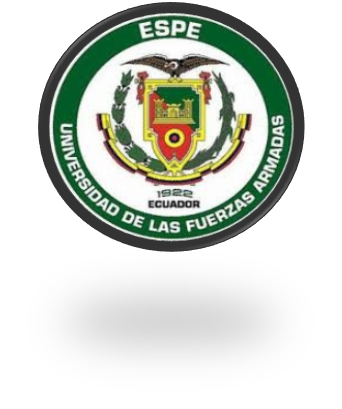 PROBLEMA
JUSTIFICACIÓN
7
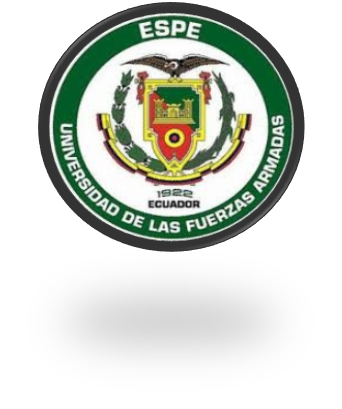 OBJETIVOS
Objetivo General
Determinar la implicancia de la conformación  de una Fuerza de Tarea Naval Multinacional “De llamada”  a la capacidad de respuesta de las Armadas ante desastres naturales en los países del Pacífico Sur.
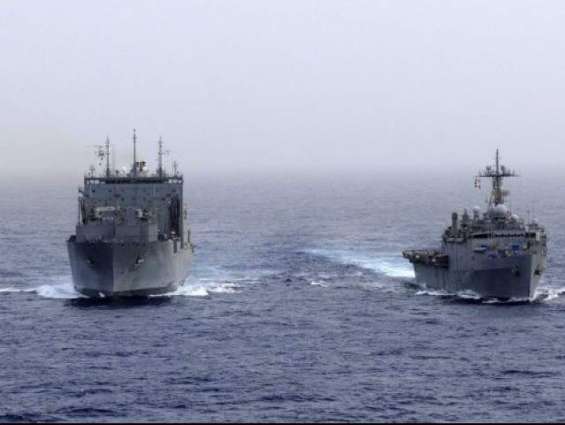 8
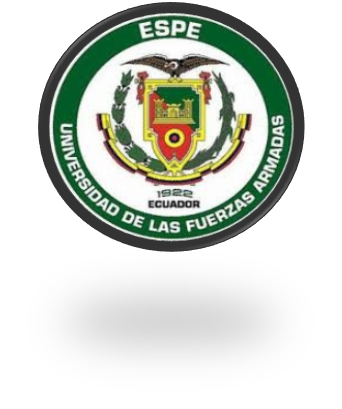 OBJETIVOS
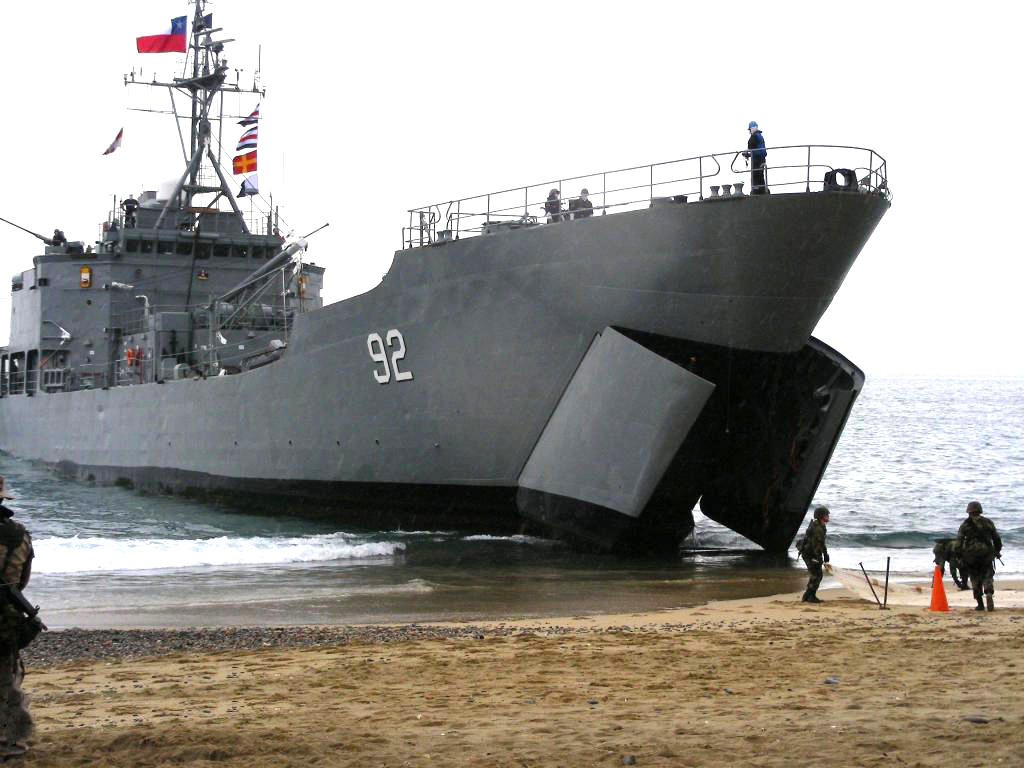 Objetivos Específicos
Investigar como la conglomeración (complementariedad) de medios navales de superficie de la Fuerza de Tarea Naval Multinacional “De llamada”  implica en la capacidad de respuesta de las armadas ante desastres naturales en los países del Pacífico Sur.
Investigar como la conglomeración (complementariedad) de medios aeronavales de la Fuerza de Tarea Naval Multinacional “De llamada”  implica en la capacidad de respuesta de las armadas ante desastres naturales en los países del Pacífico Sur.
9
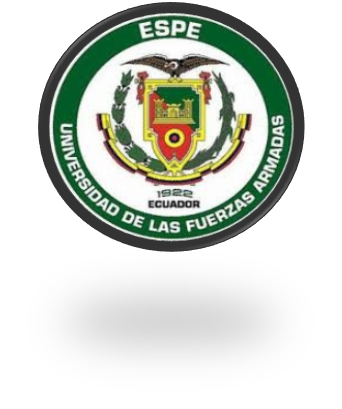 VARIABLES
Variable Dependiente(VD):
  Capacidad de respuesta de las Armadas de los Países del Pacífico Sur en caso de desastres naturales.
Variable independiente (VI): 
La conformación de la Fuerza de Tarea Naval Multinacional “De llamada”
CR = f(FTNM)
10
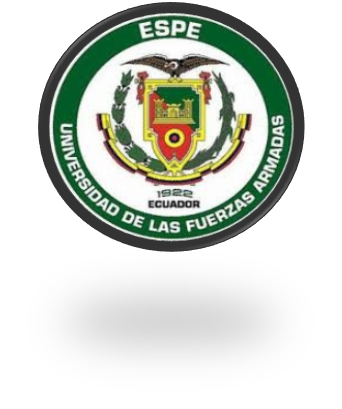 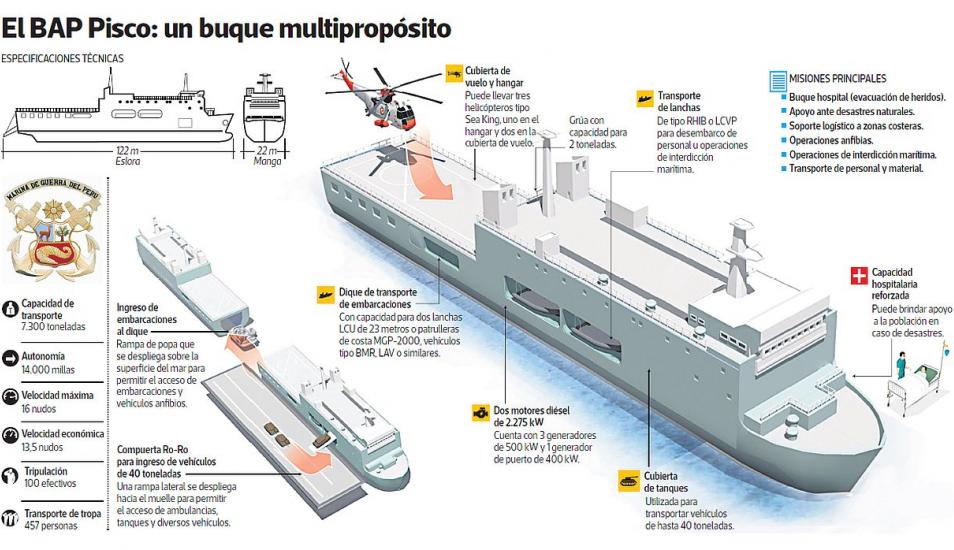 2. MARCO TEÓRICO
11
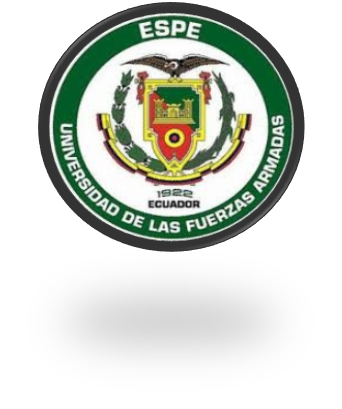 ESTADO DEL ARTE
12
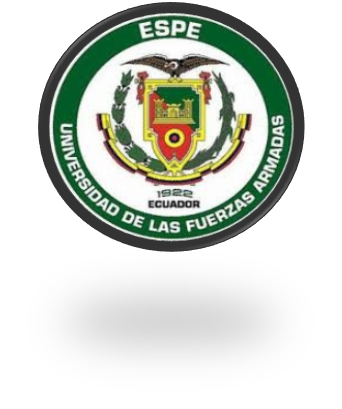 FUNDAMENTOS  TEÓRICOS
Fuerza Naval
Concepto.
Características
Forma de Actuación
Fuerza de Tarea 
División de Medios
Respuesta

Suministro de servicios de emergencia y de asistencia pública
Asistencia Humanitaria
Programas conducidos para aliviar o reducir los resultados de desastres naturales
Desastres Naturales
El  fenómeno del Niño
Sequías
Inundaciones
Ciclones tropicales
Sismos
Volcanes 
Tsunamis
13
13
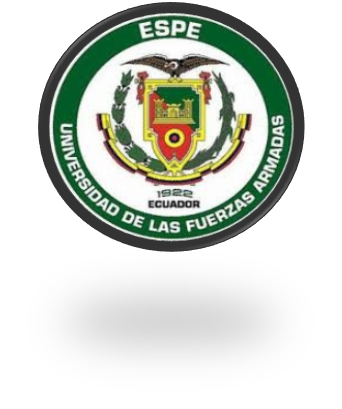 MARCO CONCEPTUAL
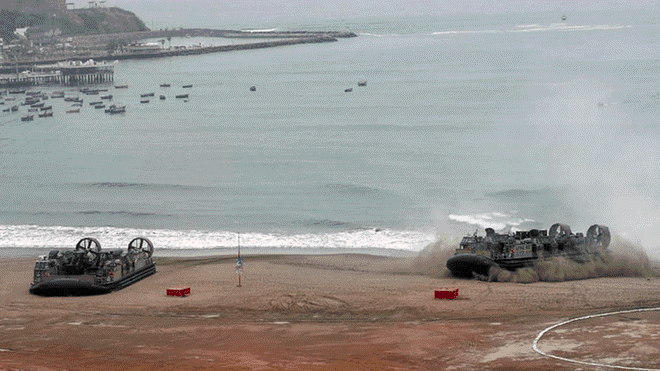 14
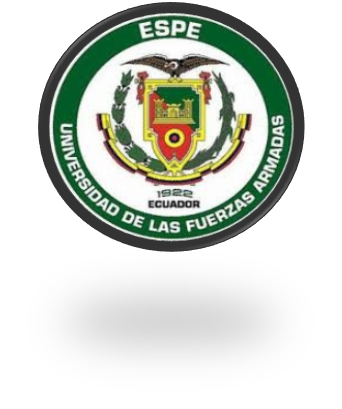 MARCO LEGAL
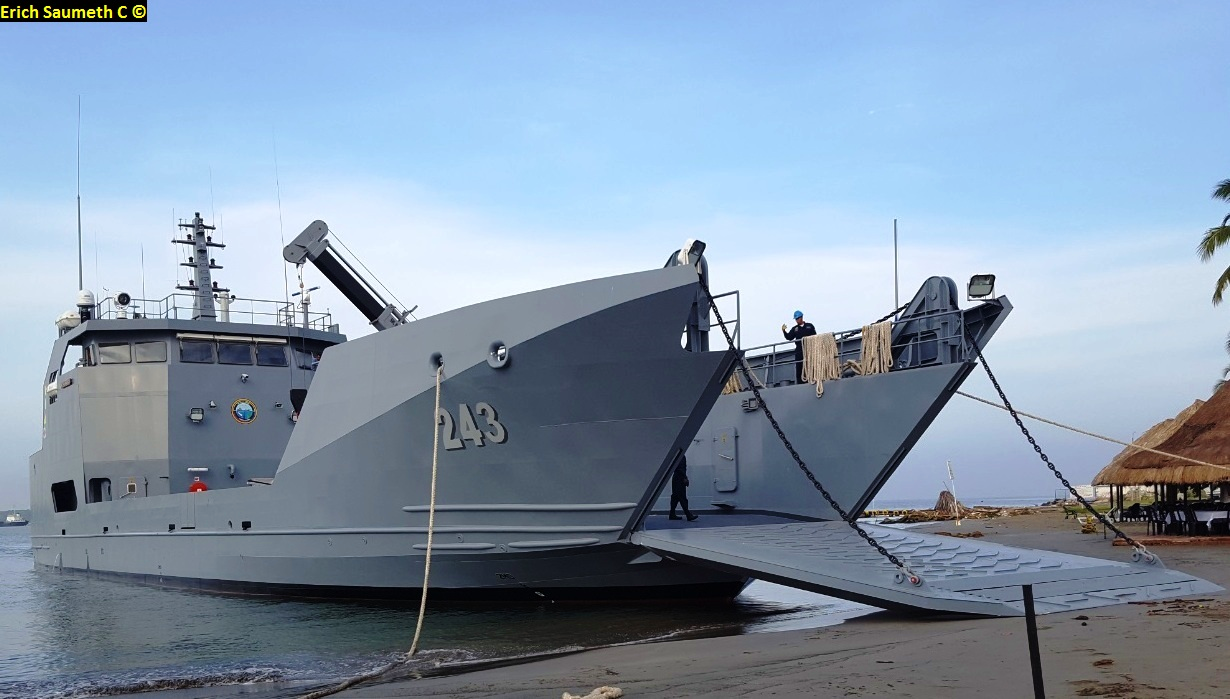 LA CONFERENCIA MUNDIAL DE REDUCCIÓN DE DESASTRES, HYOGO, JAPÓN, ENERO DE 2005.
15
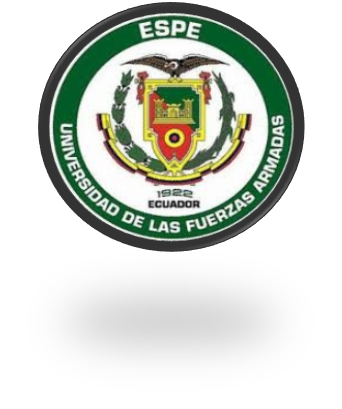 MARCO LEGAL
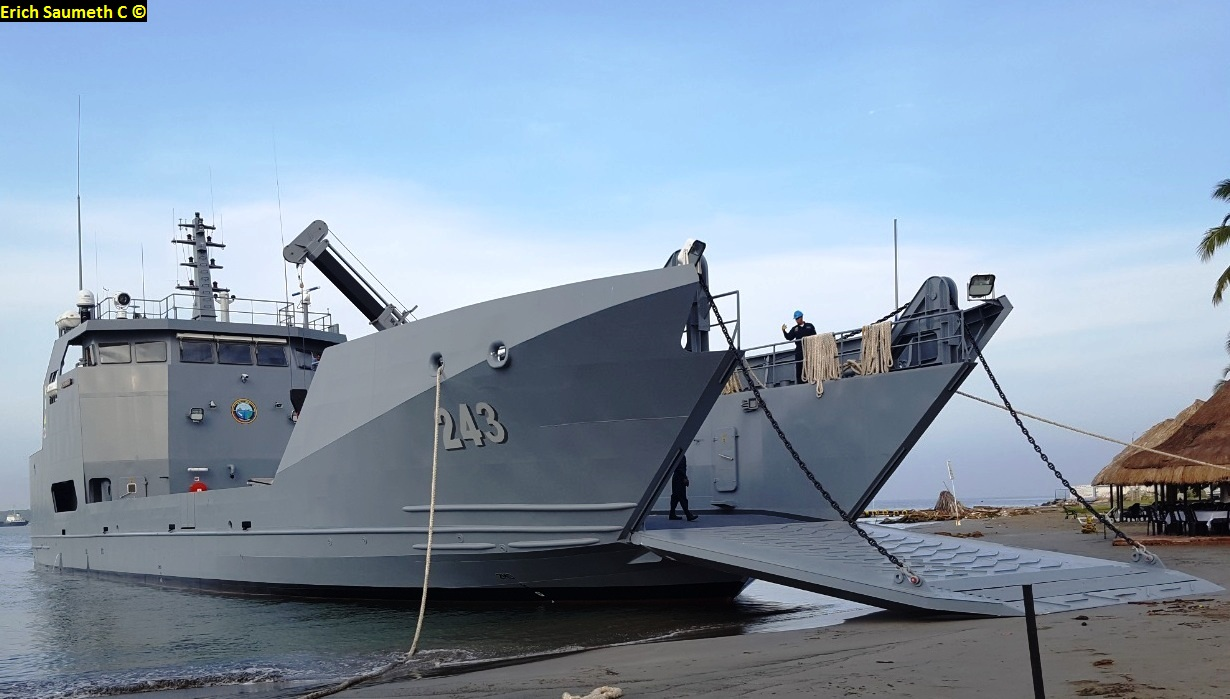 16
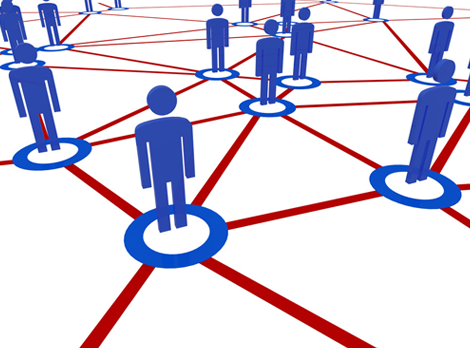 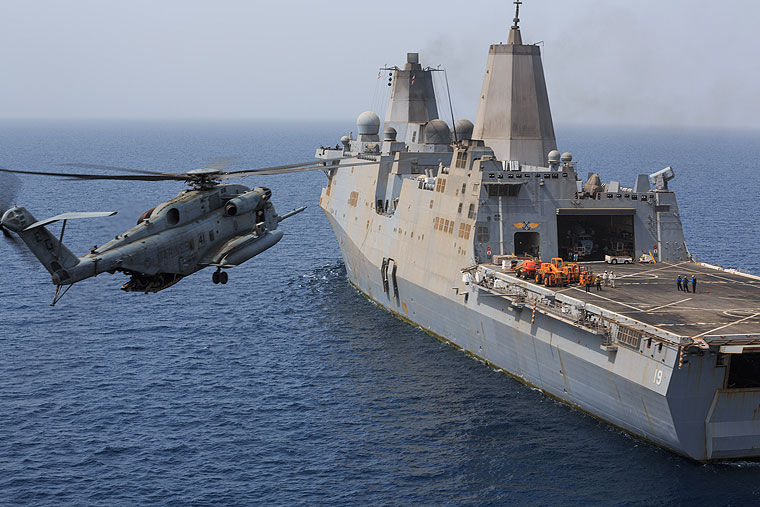 17
3. METODOLOGÍA
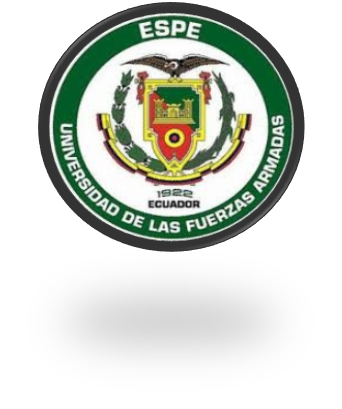 3. METODOLOGÍA
TEORÍA FUNDAMENTADA
MÉTODO
ESCENARIO DE ESTUDIO
MUESTREO NO PROBABILISTICO
INTENCIONAL
MUESTRA
TÉCNICAS E INSTRUMENTOS
FUENTE DOCUMENTAL-ENTREVISTA
ANÁLISIS Y DISCUSIÓN
COMPROBACIÓN H.
18
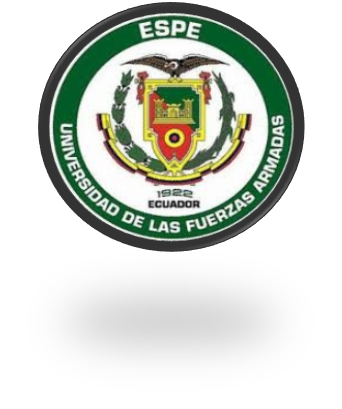 3. METODOLOGÍA
TRAZABILIDAD
19
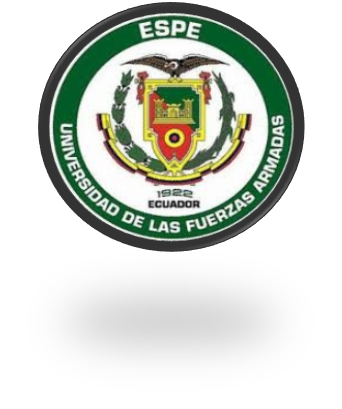 3. METODOLOGÍA
Oficiales en servicio activo  con experticia que fueron entrevistados..
20
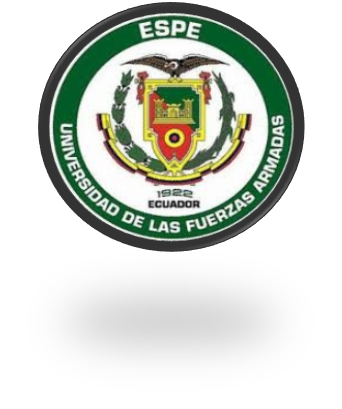 3. METODOLOGÍA
Opinión de experto.
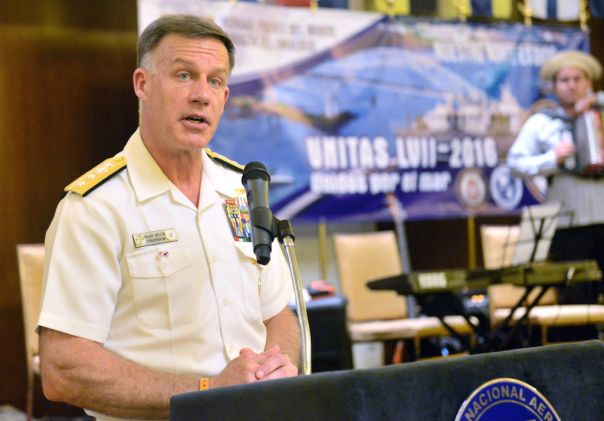 Comandante del Componente Naval del Comando Sur y Comandante de la Cuarta Flota, Contralmirante Sean Buck,
21
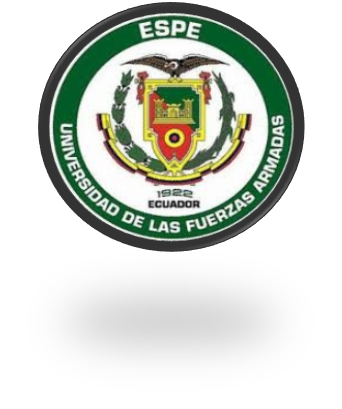 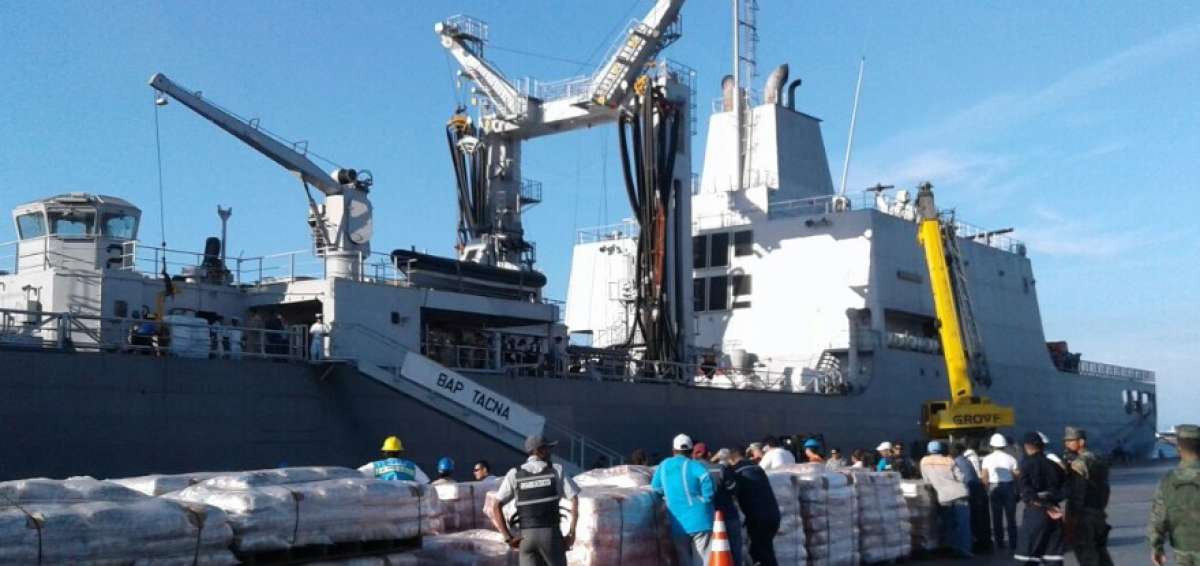 4. RESULTADOS
22
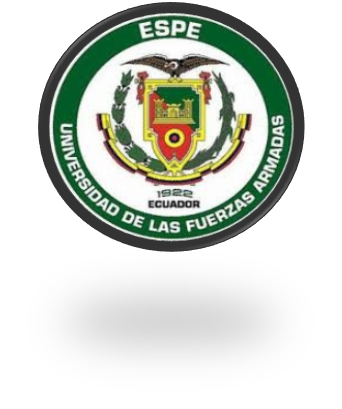 RESULTADOS
O.G. Analizar la implicancia de una Fuerza de Tarea Naval Multinacional “De llamada” a la capacidad de respuesta de las armadas ante desastres naturales en los países del Pacífico Sur
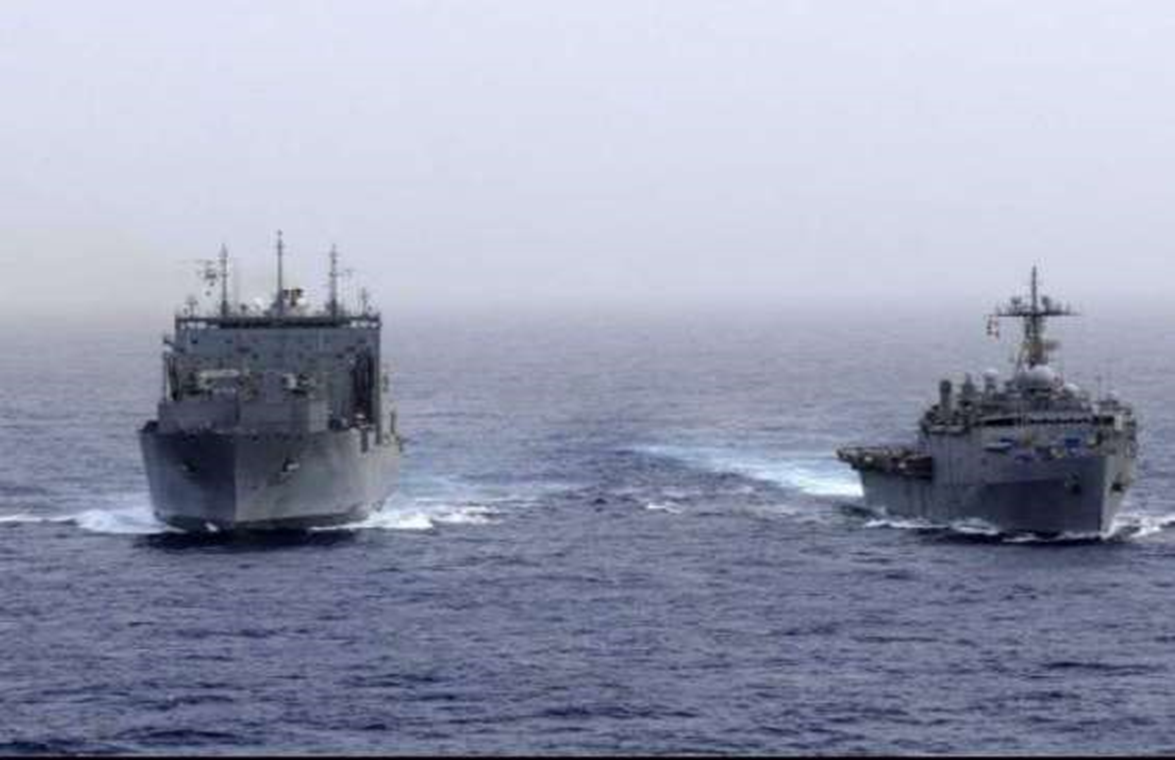 Características de la Fuerza Naval
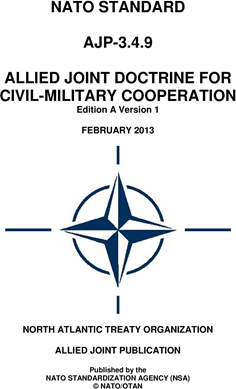 Medios actuales
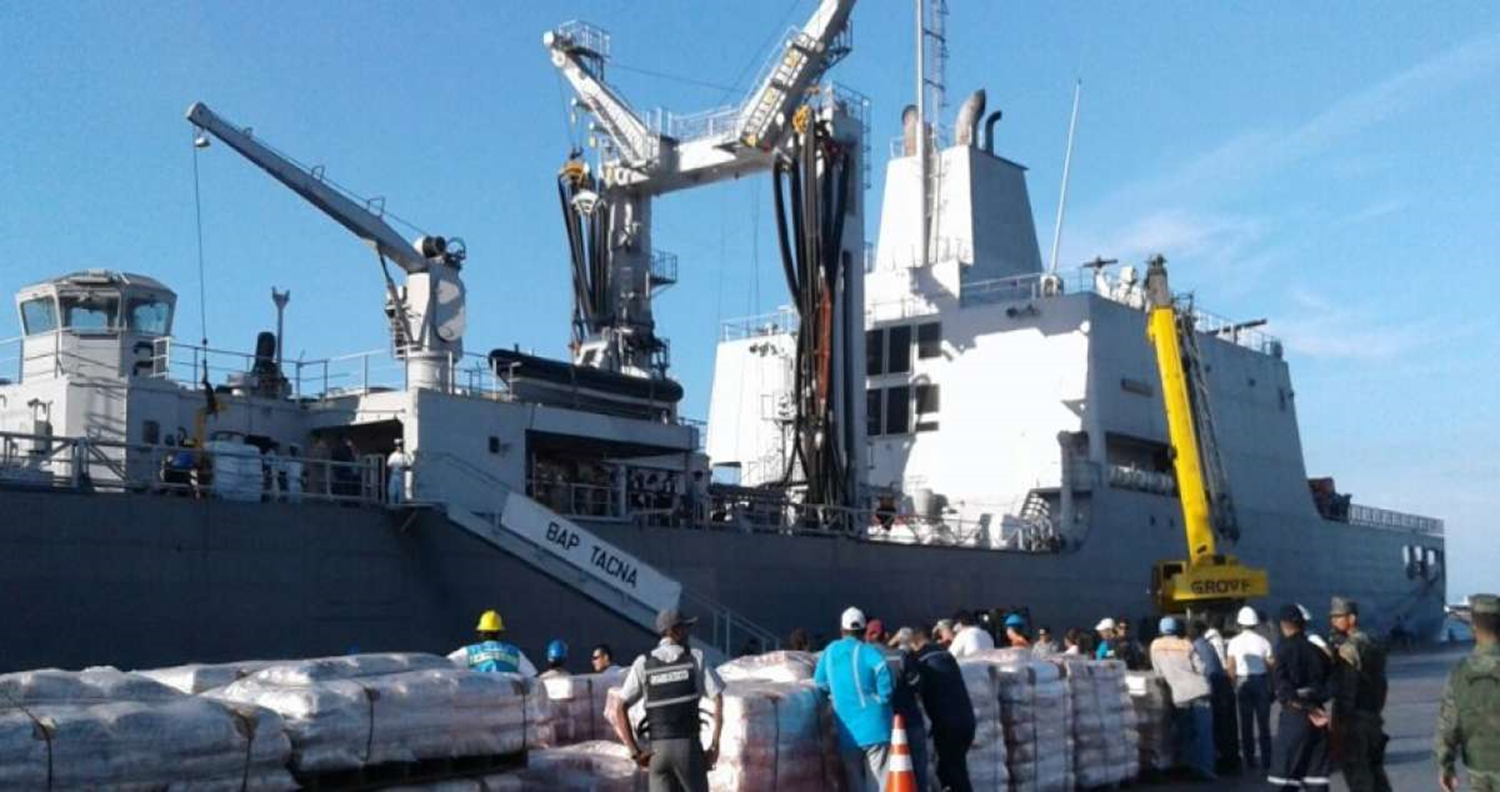 Factible
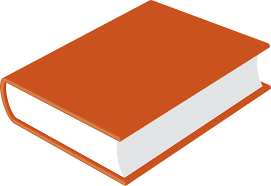 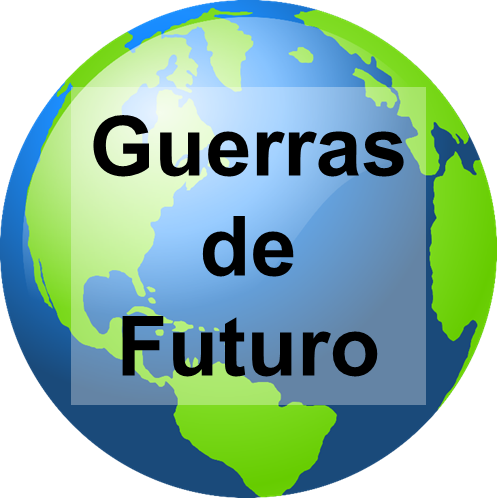 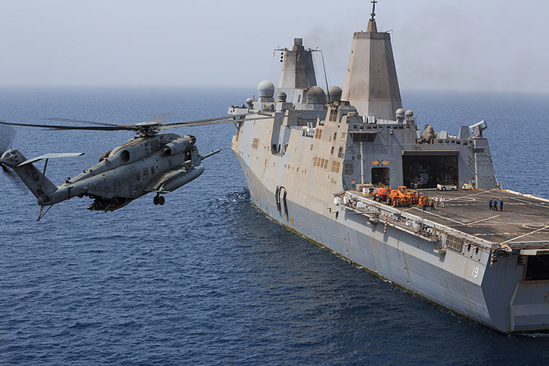 DOCTRINA
23
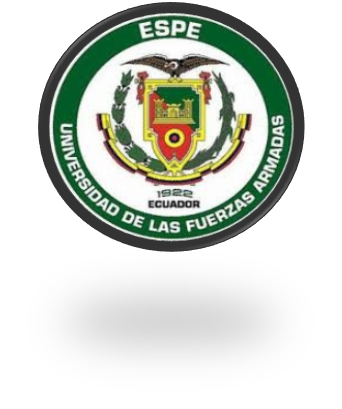 RESULTADOS
O.E 1: Investigar como la conglomeración (complementariedad) de medios navales de superficie de la Fuerza de Tarea Naval Multinacional “De llamada” implica en la capacidad de respuesta de las armadas ante desastres naturales en los países del Pacífico Sur.
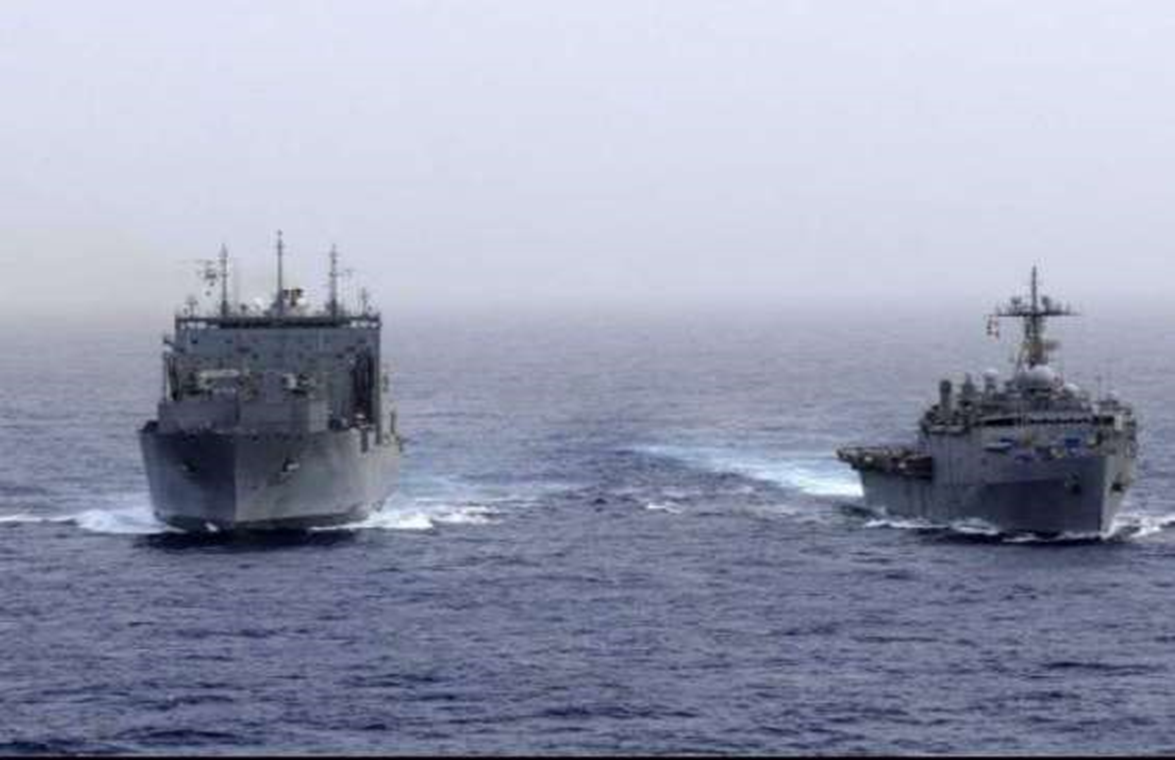 Desastre naturales de gran magnitud
El Mar –vía de comunicaciones  idónea
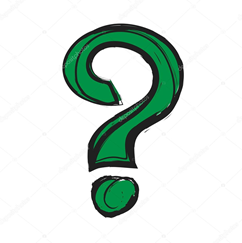 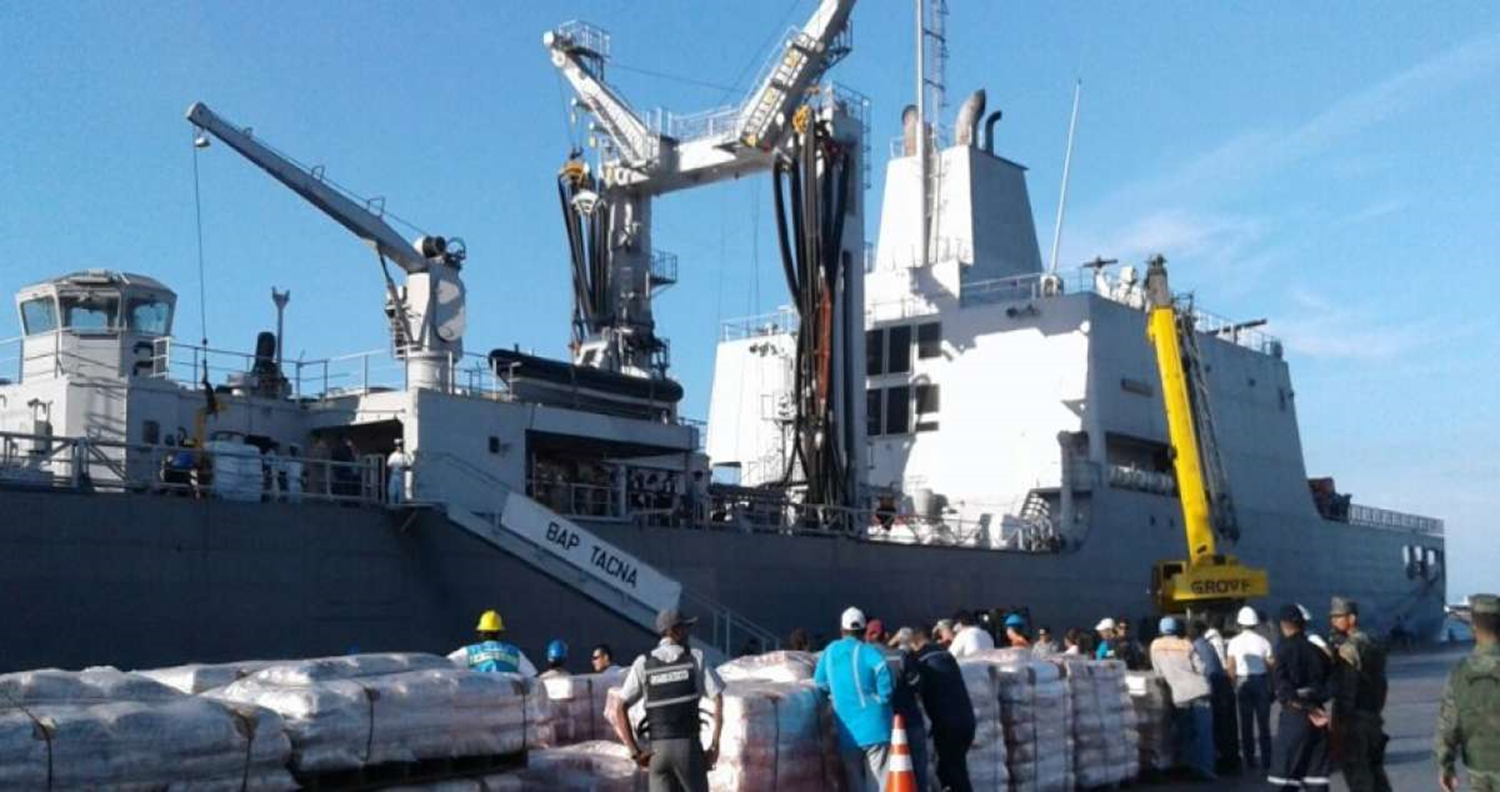 AH- prioridad de disponibilidad de medios, requerimiento de volumen de transporte logístico
Medios disponibles que puedan ser empleados en operaciones de AH
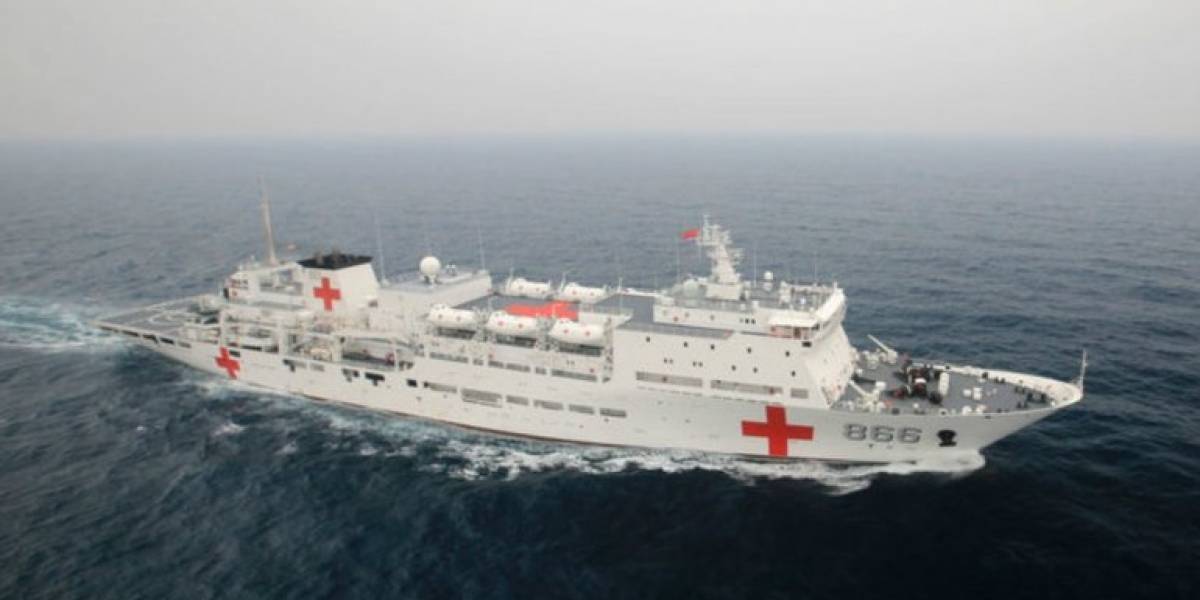 Es favorable contar con la ayuda internacional
24
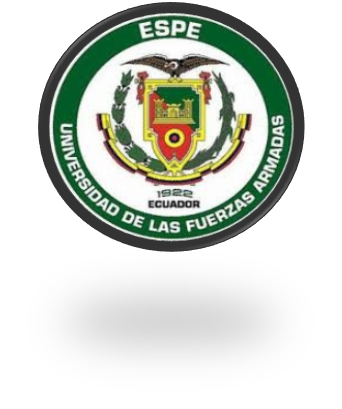 RESULTADOS
O.E 2: Investigar como la conglomeración (complementariedad) de medios aeronavales de la Fuerza de Tarea Naval Multinacional “De llamada” implica en la capacidad de respuesta de las armadas ante desastres naturales en los países del Pacífico Sur.
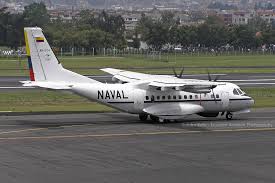 Desastre naturales de gran magnitud
Requerimiento Prontitud
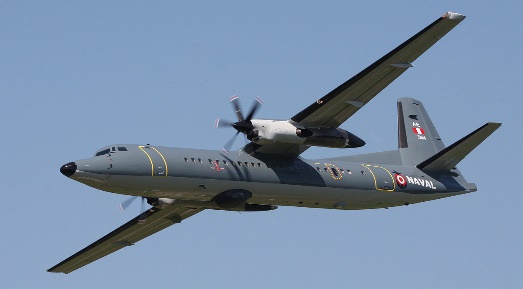 Inmediatez del suministro
Evacuaciones aeromédicas
Transporte logístico
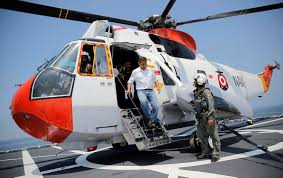 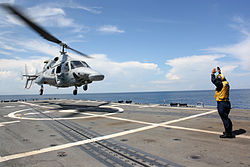 25
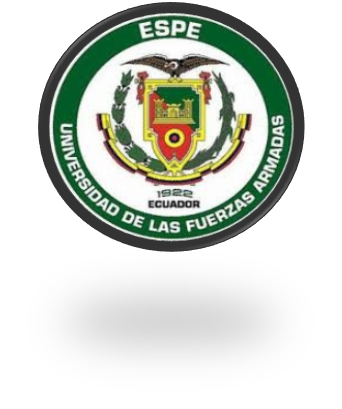 COMPROBACIÓN DE HIPÓTESIS
Comprobación de Hipotesis a  través de la discusión de resultados:
La conformación de la Fuerza de Tarea Naval Multinacional “De llamada” maximiza la capacidad de suministrar servicios esenciales y de emergencia, potencializando la capacidad de respuesta de las Armadas ante desastres naturales en los países del Pacífico Sur a través de la contribución de medios navales internacionales.
H:
CR = f(FTNM)
26
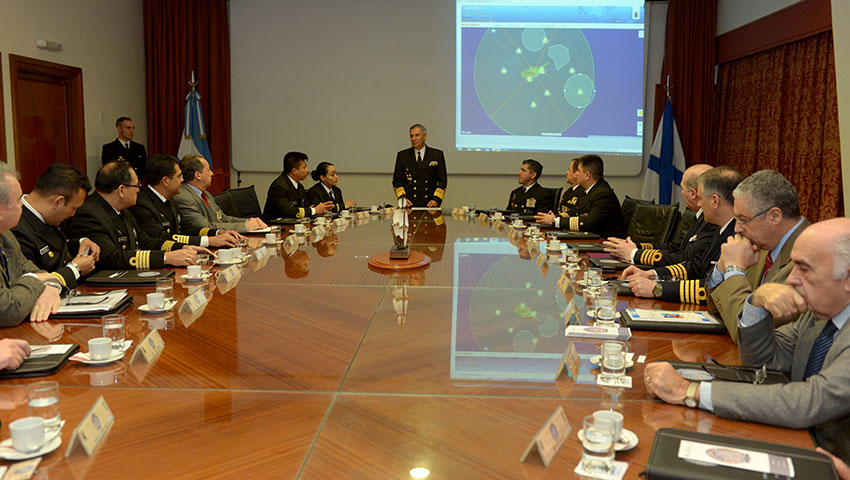 5. PROPUESTA
27
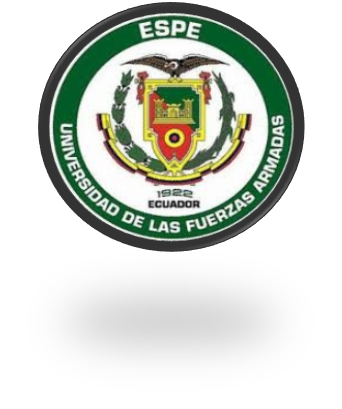 PROPUESTA
FUERZA DE TAREA NAVAL MULTINACIONAL “DE LLAMADA”
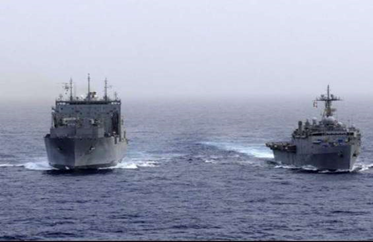 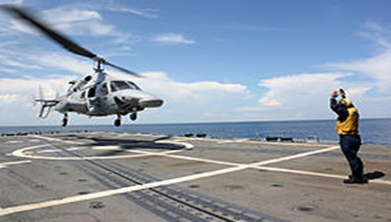 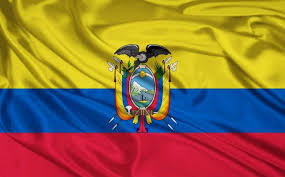 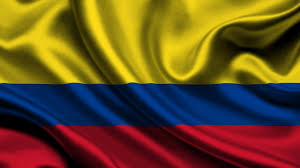 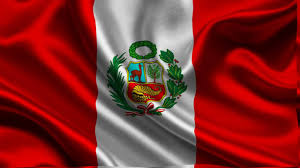 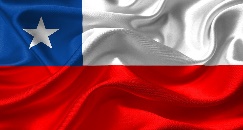 COMANDO
SOLICITUD DE ASISTENCIA HUMANITARIA INTERNACIONAL
28
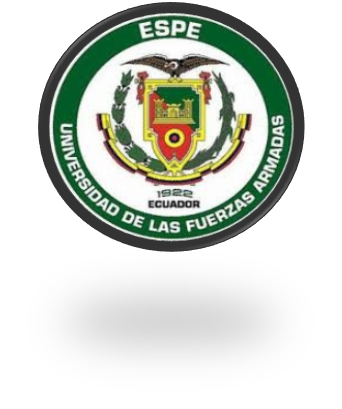 MISIÓN Y OBJETIVO
BRINDAR ASISTENCIA HUMANITARIA  ANTE LA SOLICITUD DE AYUDA INTERNACIONAL DE ALGUNO DE LOS PAÍSES DEL PACÍFICO SUR, COMO CONSECUENCIA DE LA OCURRENCIA DE DESASTRES NATURALES DE GRAN MAGNITUD CON EL FIN DE CONTRIBUIR AL BIENESTAR DE LAS POBLACIONES COSTERAS E INSULARES  AFECTADAS POR DESASTRES NATURALES DE CUALQUIER ÍNDOLE.
El objetivo de la Fuerza de Tarea Naval Multinacional “De llamada”, es conseguir la máxima sinergia e interoperabilidad de los medios proporcionados  por las Armadas de los  países del Pacífico Sur con  el propósito de alcanzar la mayor eficacia de las operaciones de asistencia humanitaria internacional contribuyendo  en la capacidad de respuesta de la Armada del país que solicita la activación de la Fuerza de Tarea Naval Multinacional
29
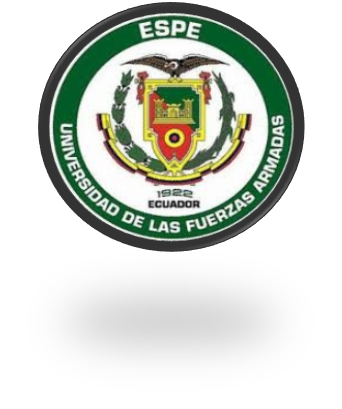 CONSIDERACIONES
TRATADO DE ASISTENCIA MUTUA
SISTEMA NACIONAL DE GESTIÓN DE RIESGOS
FUERZA DE TAREA NAVAL MULTINACIONAL “DE LLAMADA”
COMANDO
DOCTRINA/MANUAL
30
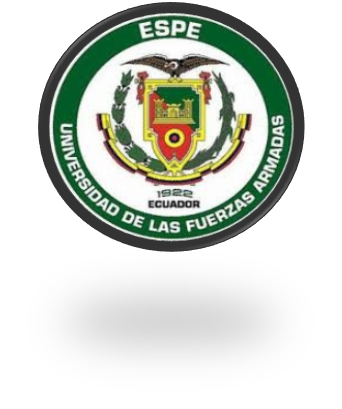 CONSIDERACIONES
REUNIONES DE COORDINACIÓN PRESENCIALES
ESTADO MAYOR
JEFE DEL ESTADO MAYOR
FUERZA DE TAREA NAVAL MULTINACIONAL “DE LLAMADA”
PÁGINA VIRTUAL
SESIONES DE TRABAJO
ALISTAMIENTO
31
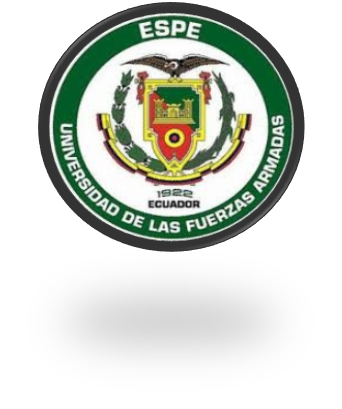 EMPLEO
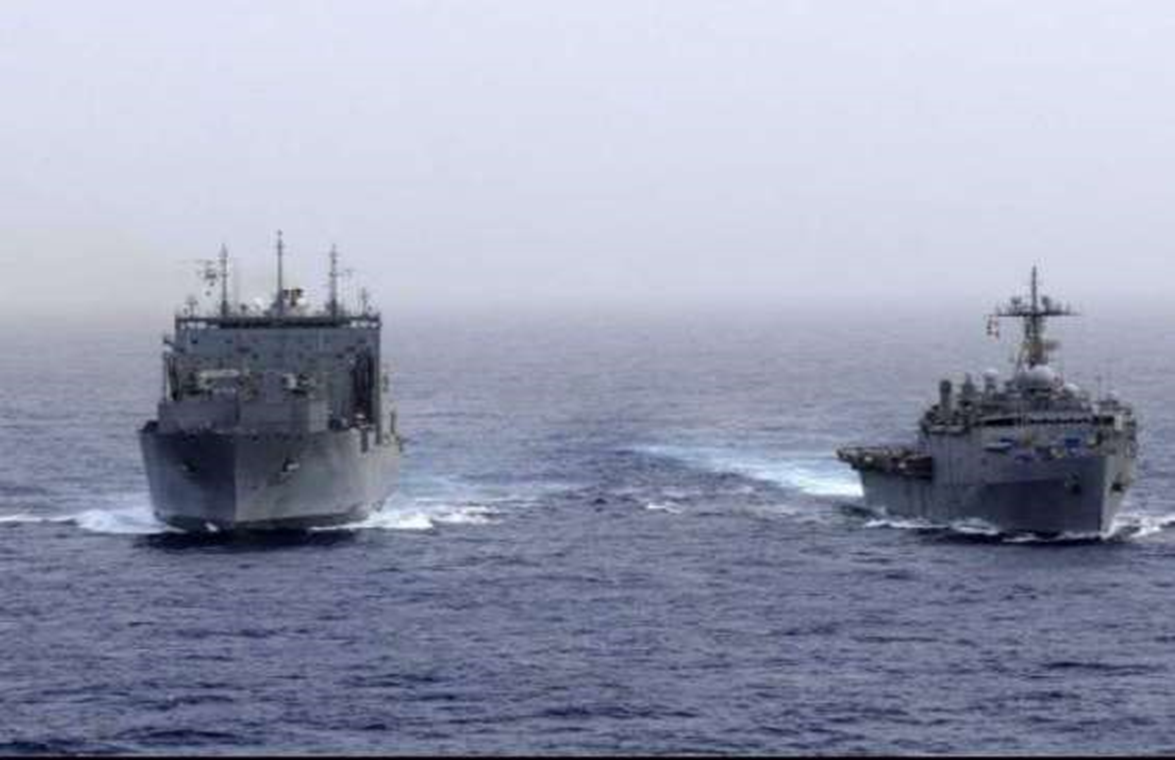 SOLO OPERACIONES DE ASISTENCIA HUMANITARIA INTERNACIONAL
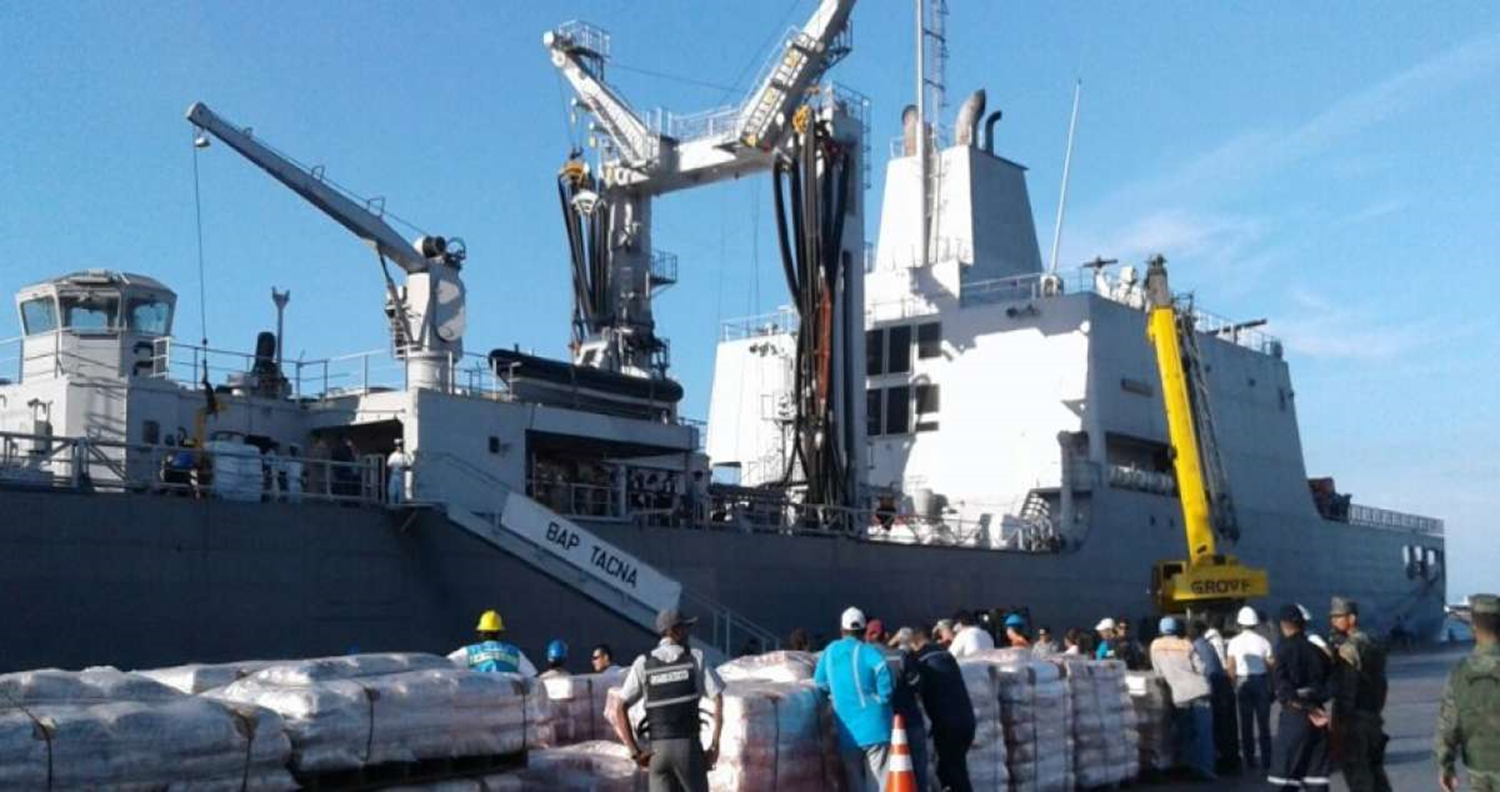 POBLACIONES COSTERAS E INSULARES
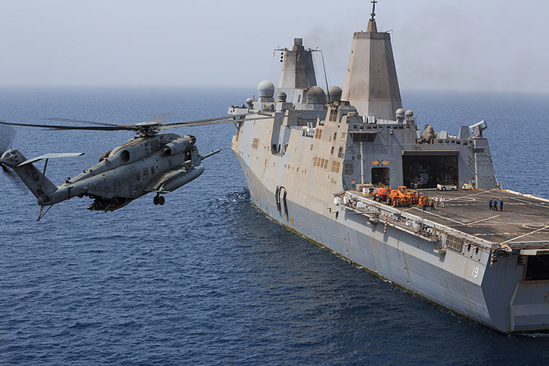 SISTEMA NACIONAL DE GESTIÓN DE RIESGOS
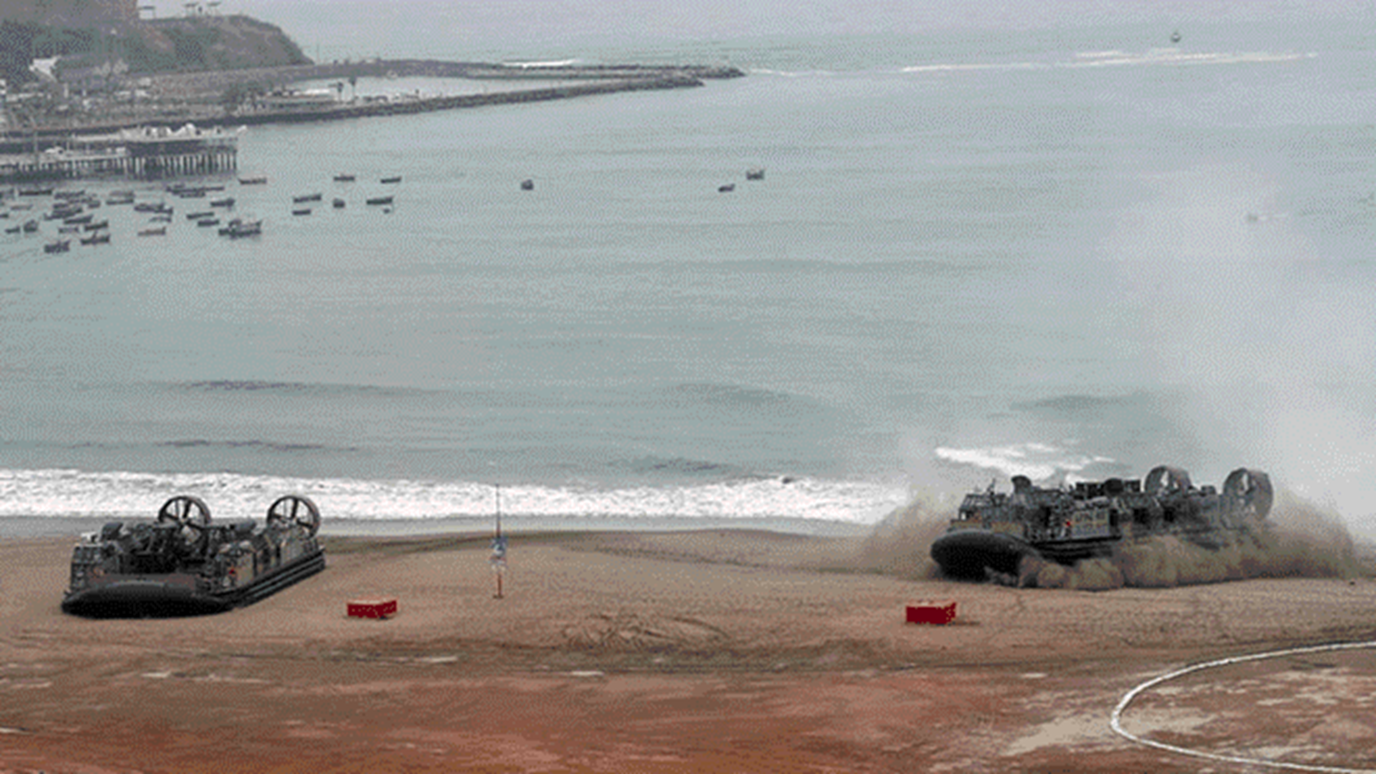 32
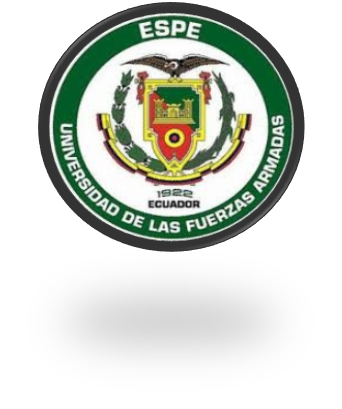 ALCANCE
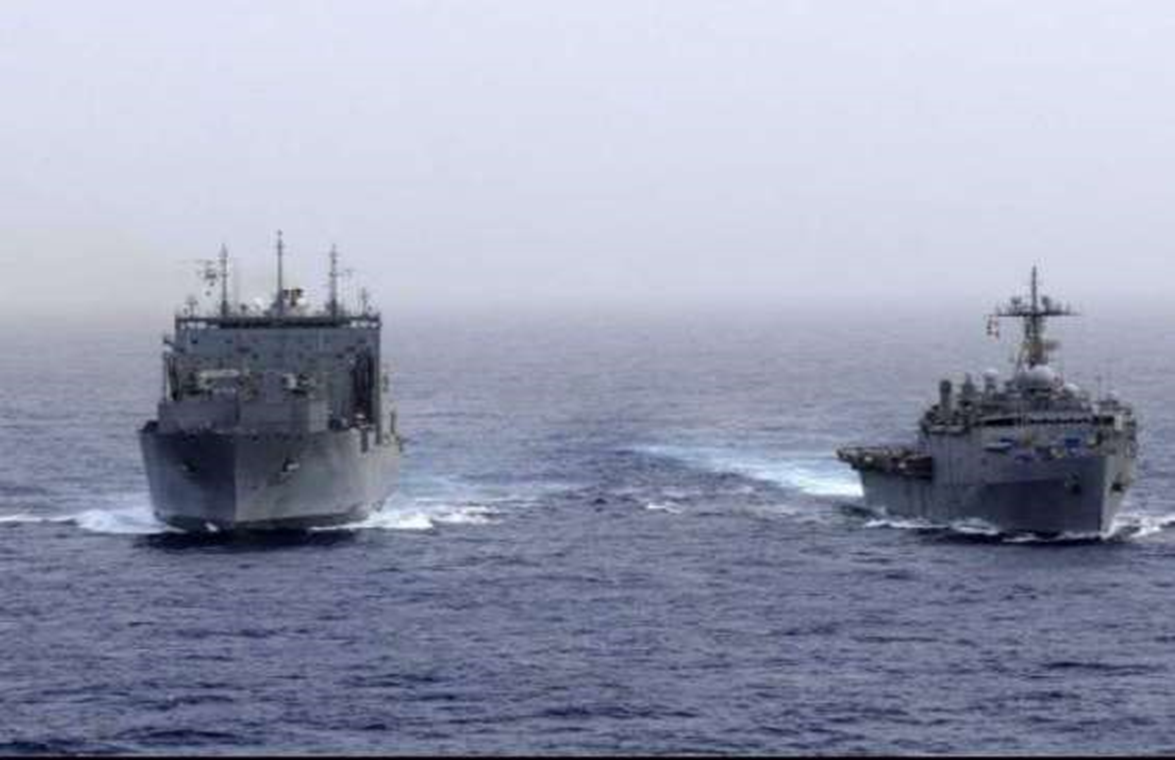 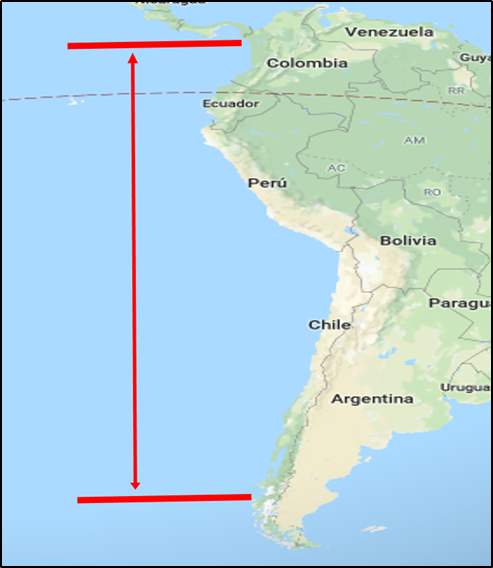 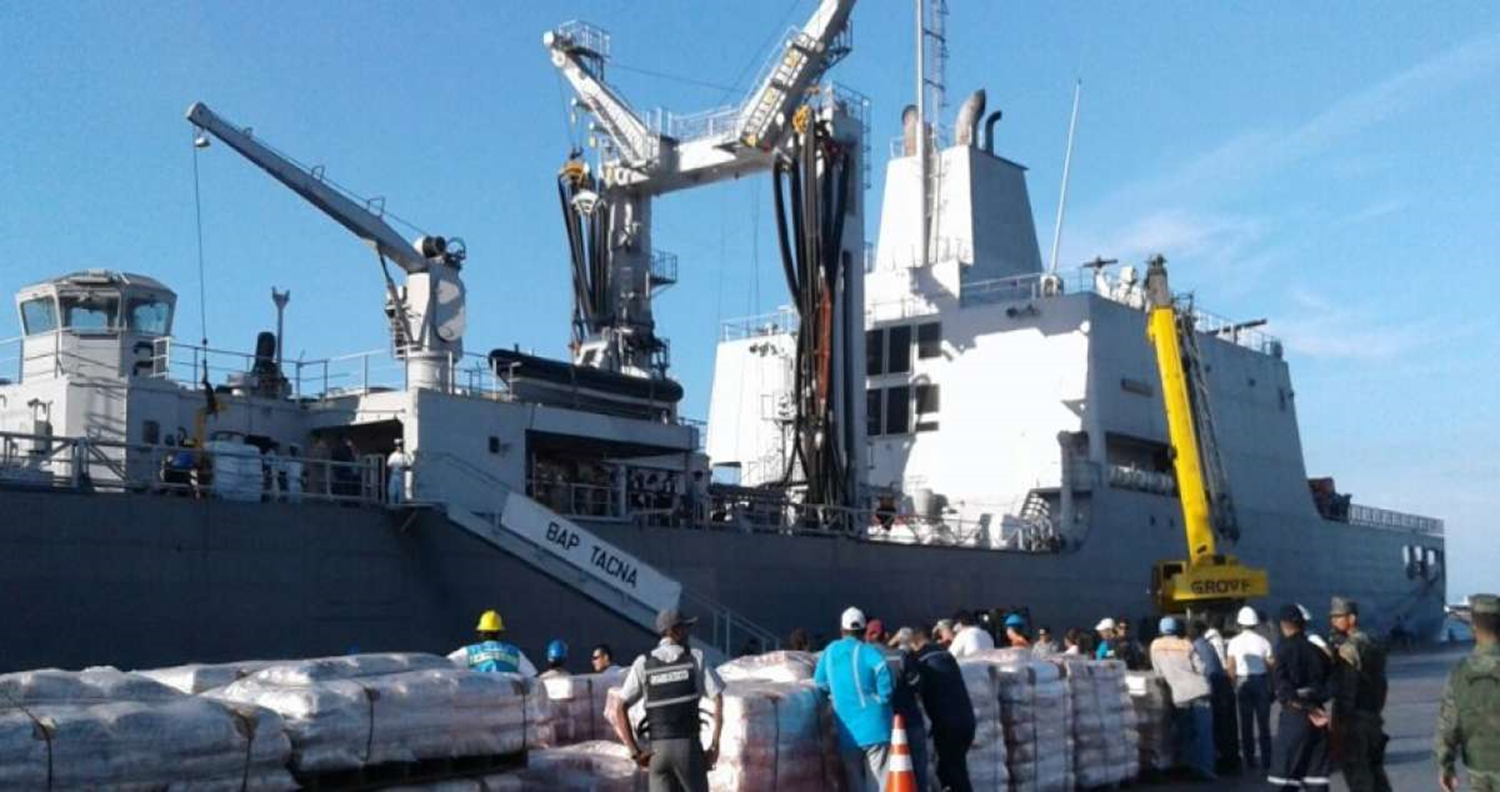 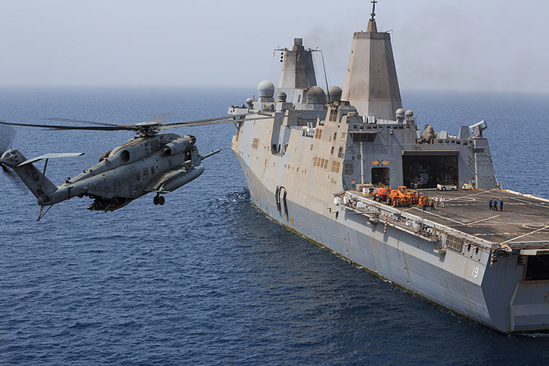 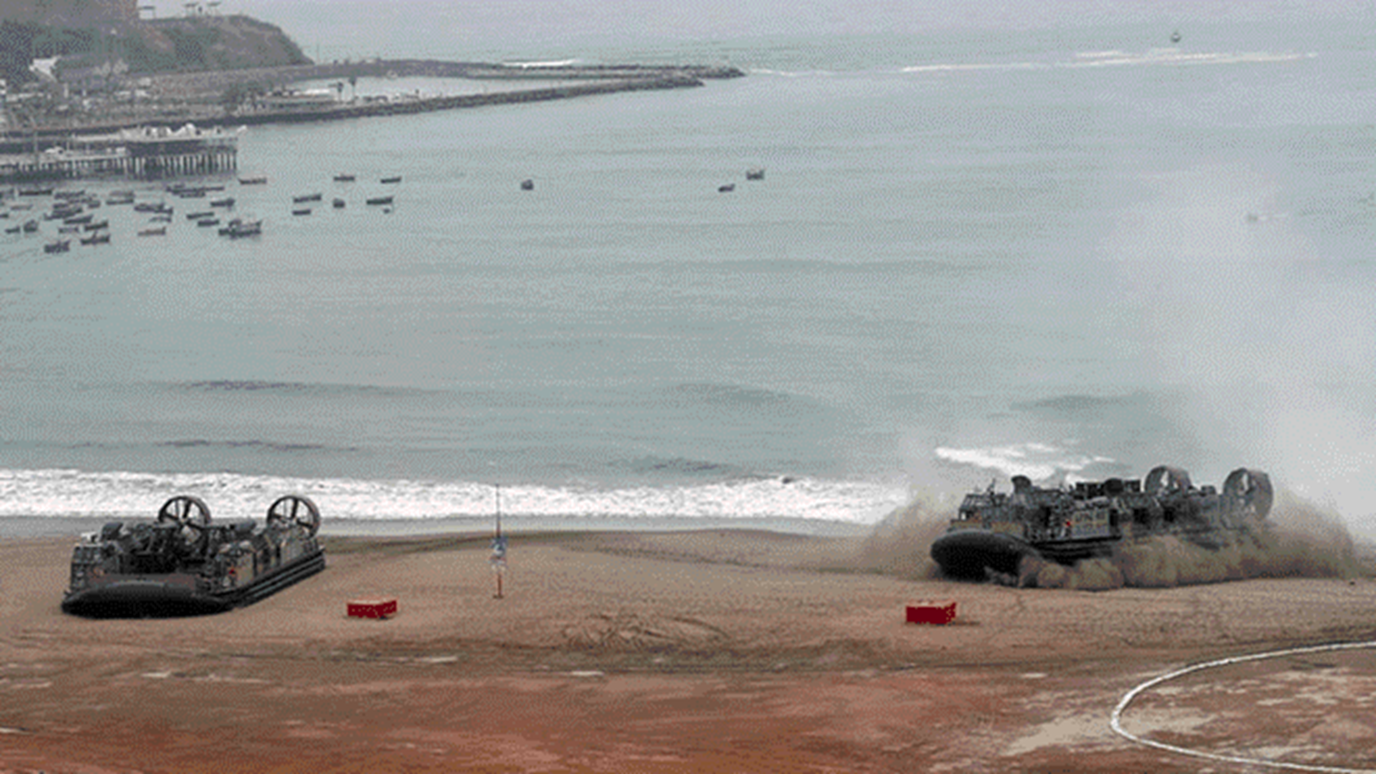 33
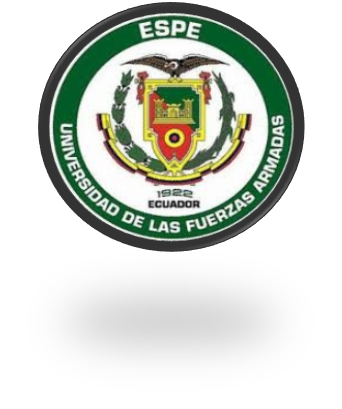 CAPACIDADES
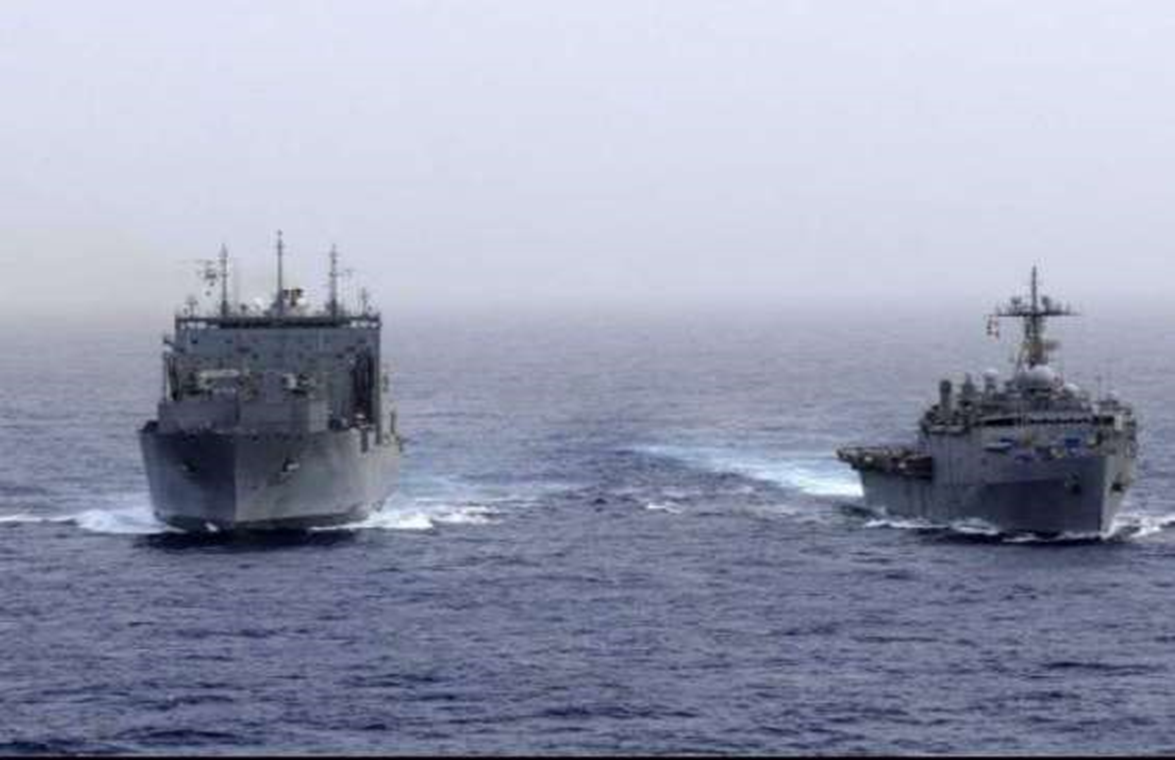 COMANDO Y CONTROL
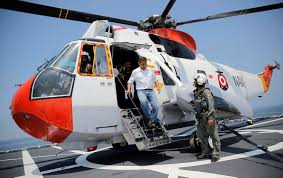 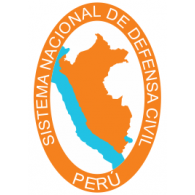 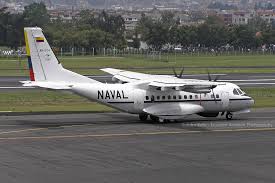 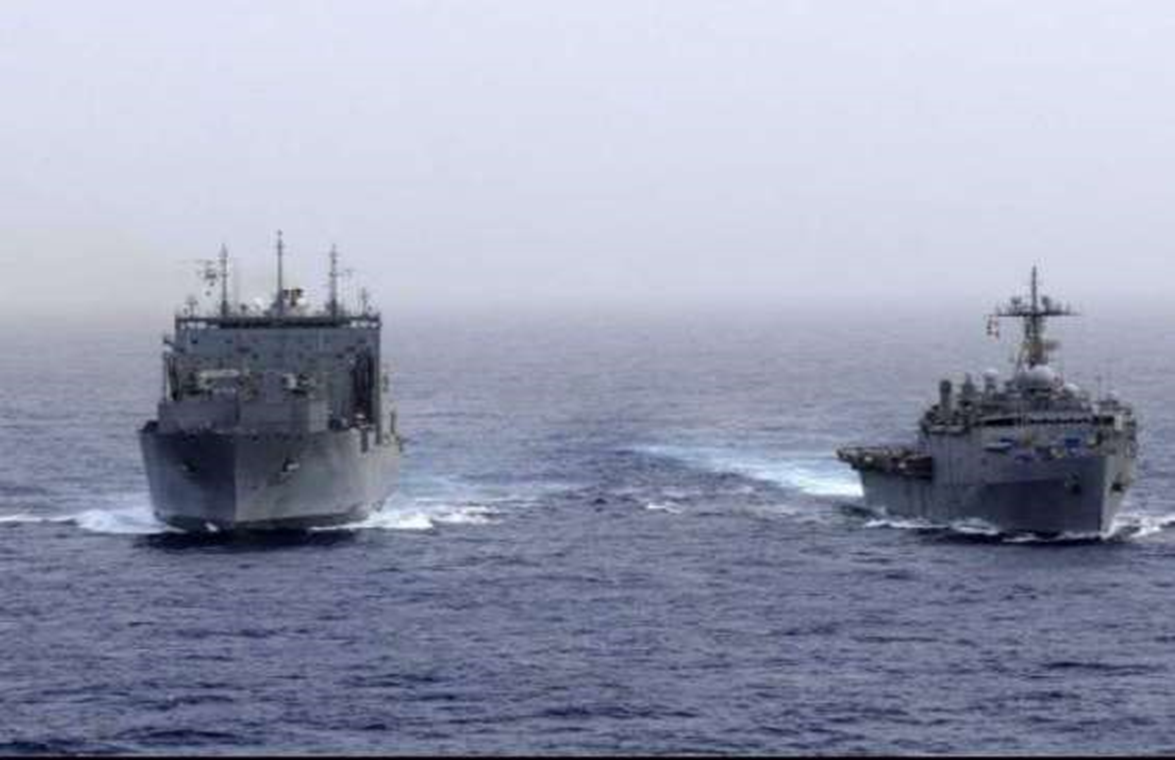 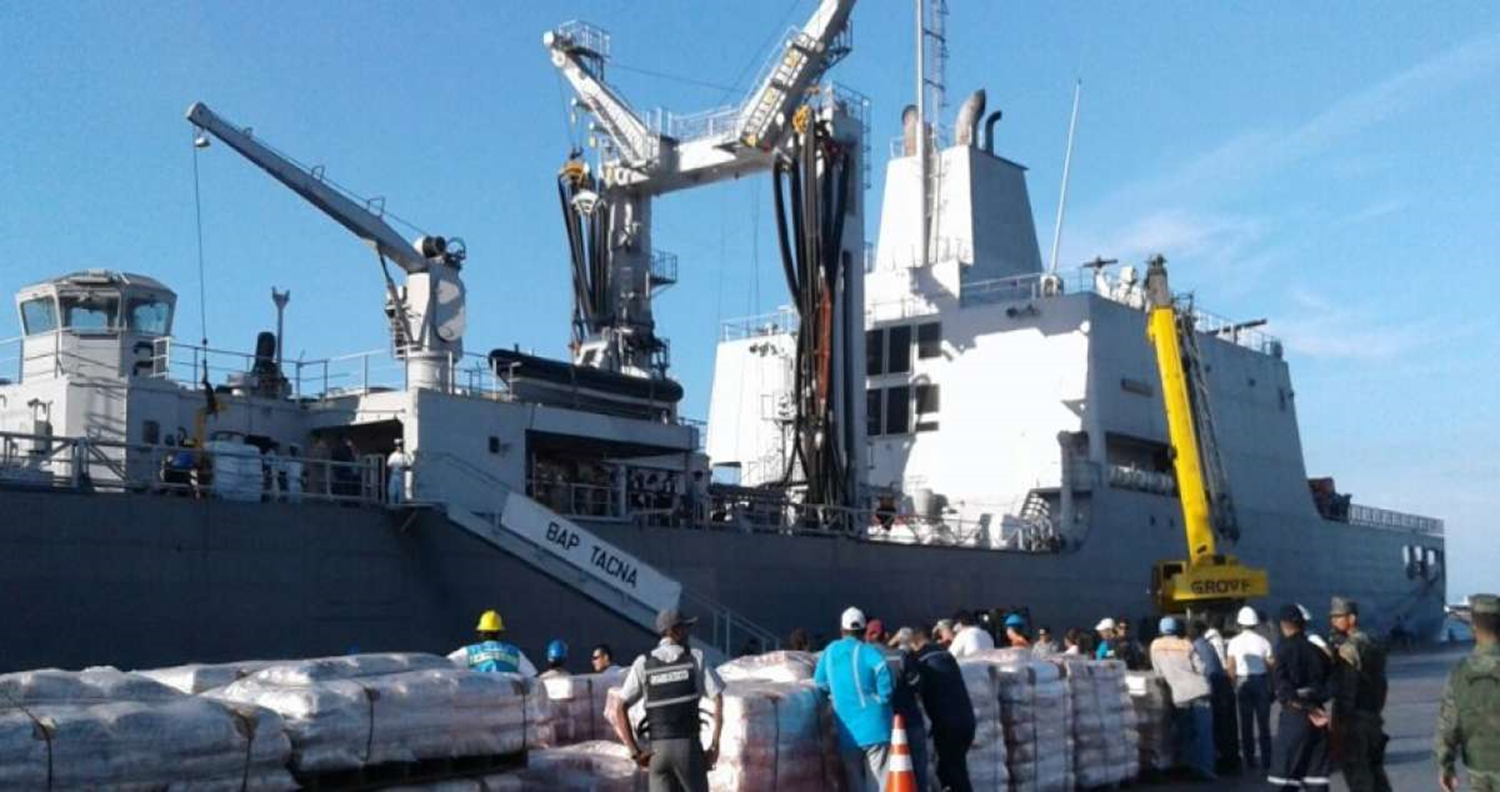 EFICIENTE Y EFICAZ
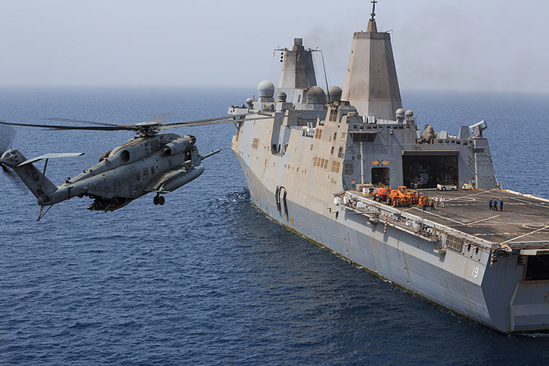 MOVILIDAD
DESPLIEGUE RÁPIDO
COMBINADA
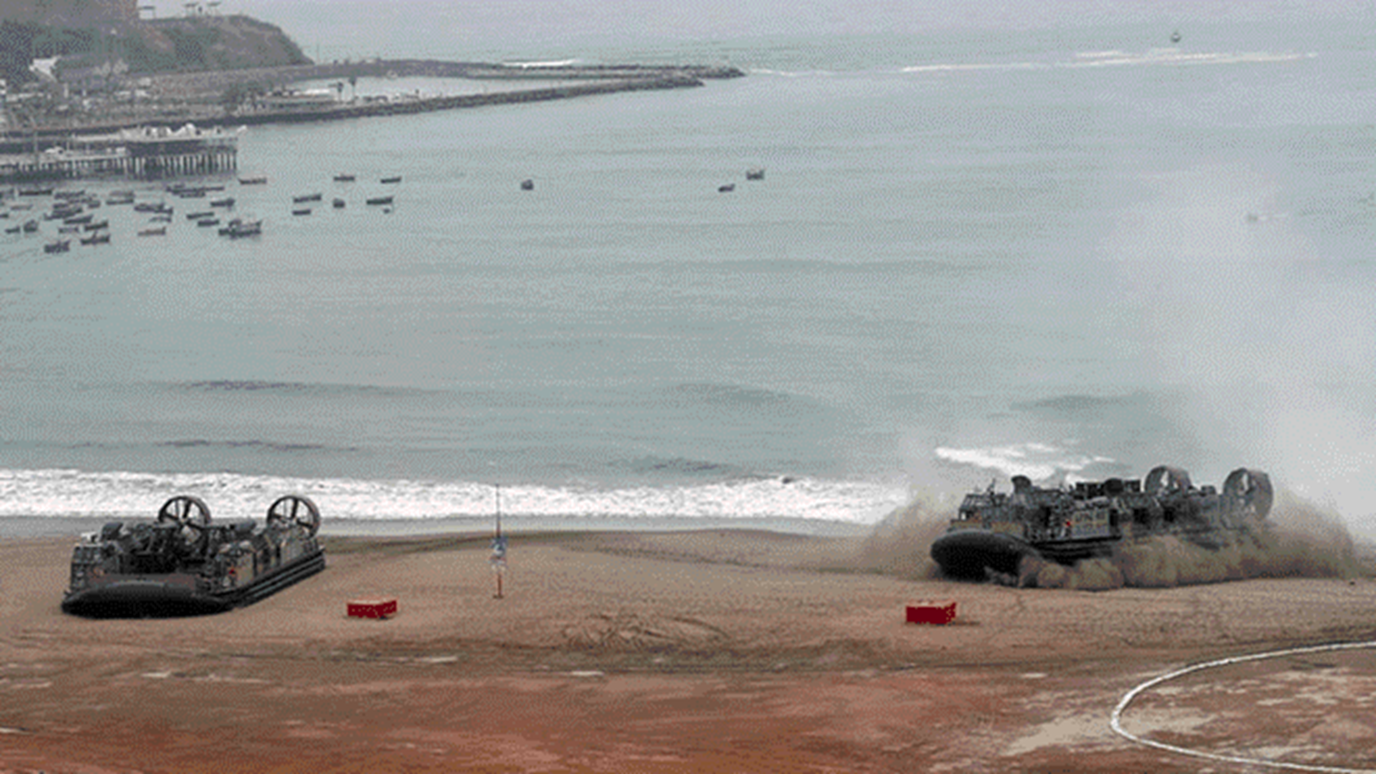 TAREAS ASIGNADAS
ORGANIZACIÓN
34
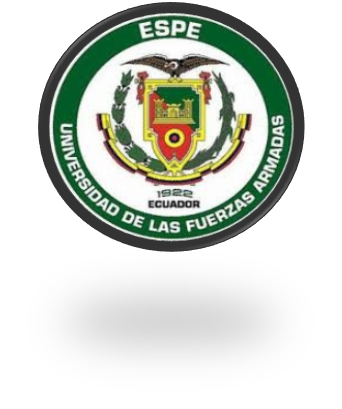 CAPACIDADES
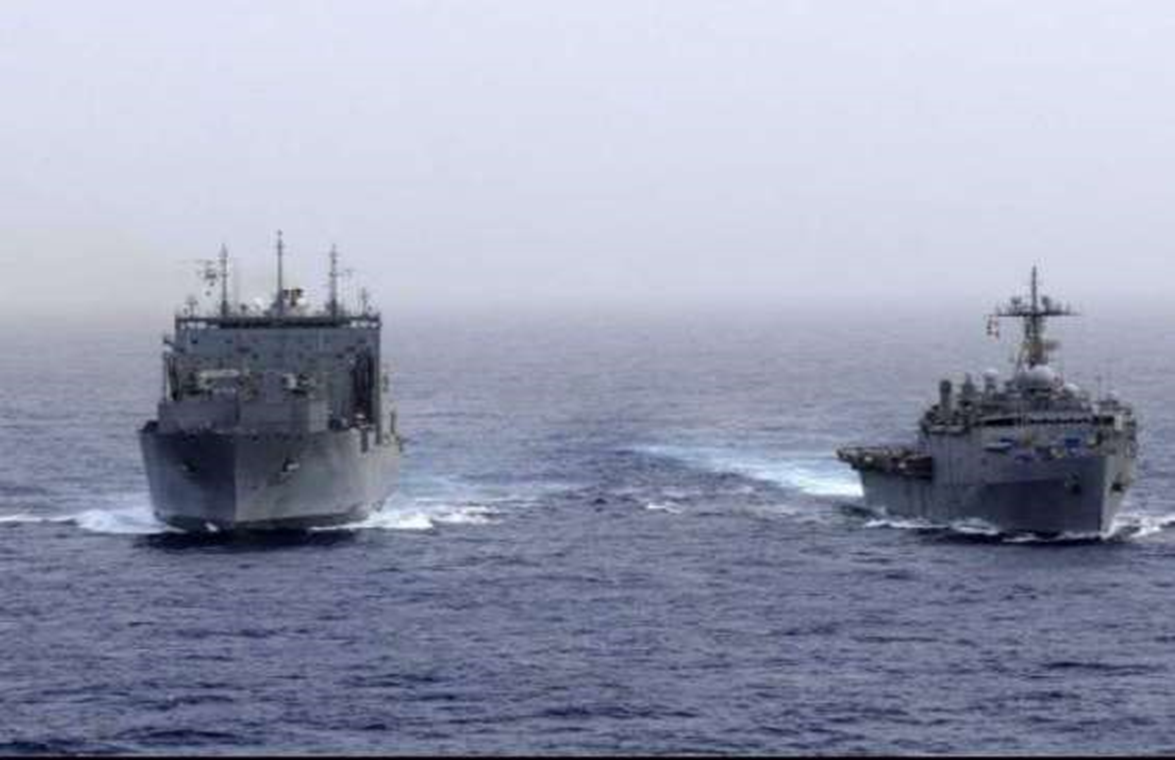 INTELIGENCIA
ASPECTOS PSICOSOCIALES
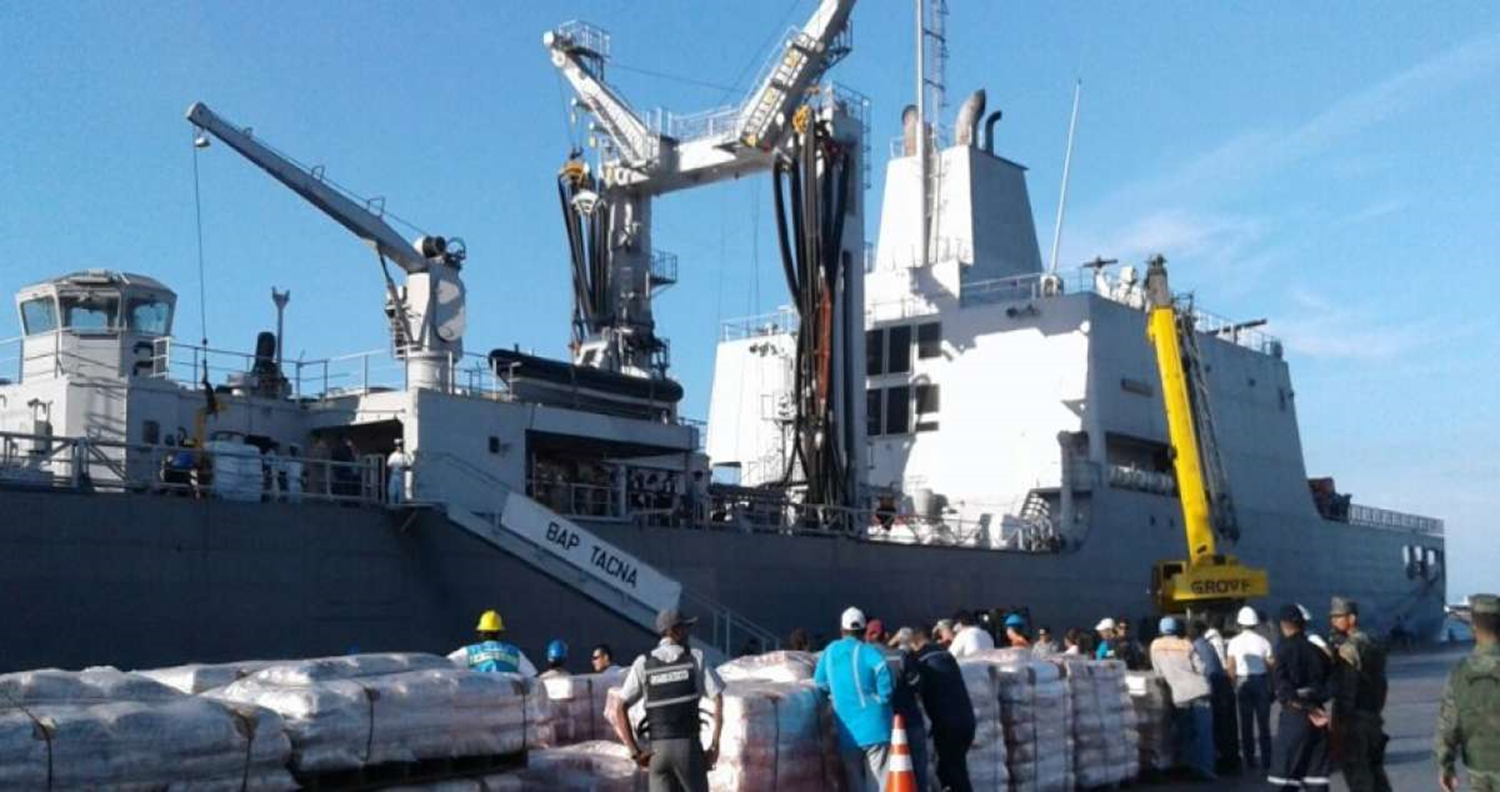 NECESIDADES ESPECÍFICAS
LOGÍSTICA
GRANDES PROPORCIONES
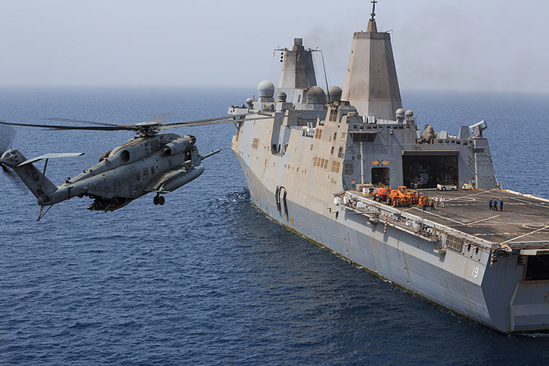 CENTRO DEL ESFUERZO
MINIMIZAR LOS PROBLEMAS DE LA POBLACIÓN
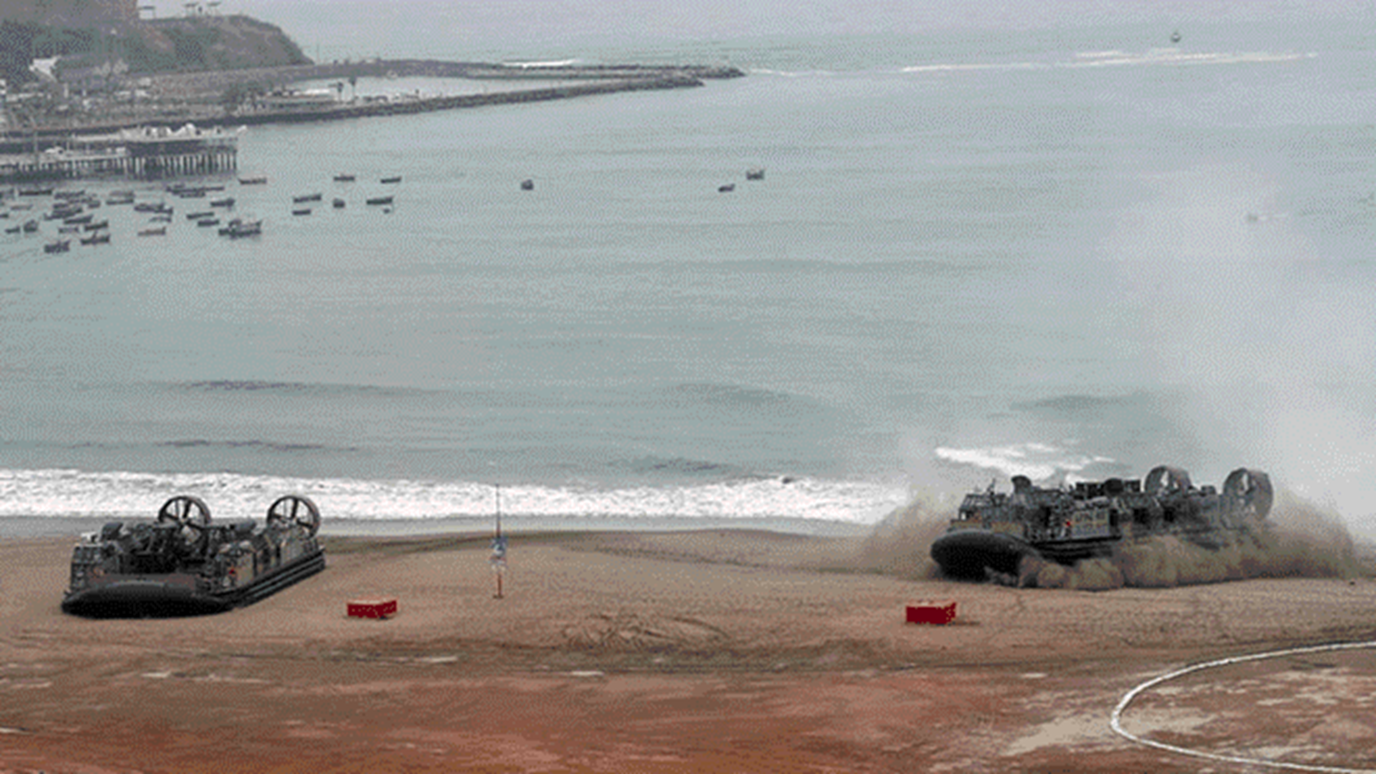 EFICACIA SOBRE LA EFICIENCIA
35
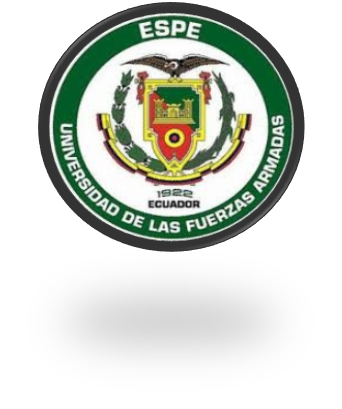 CAPACIDADES
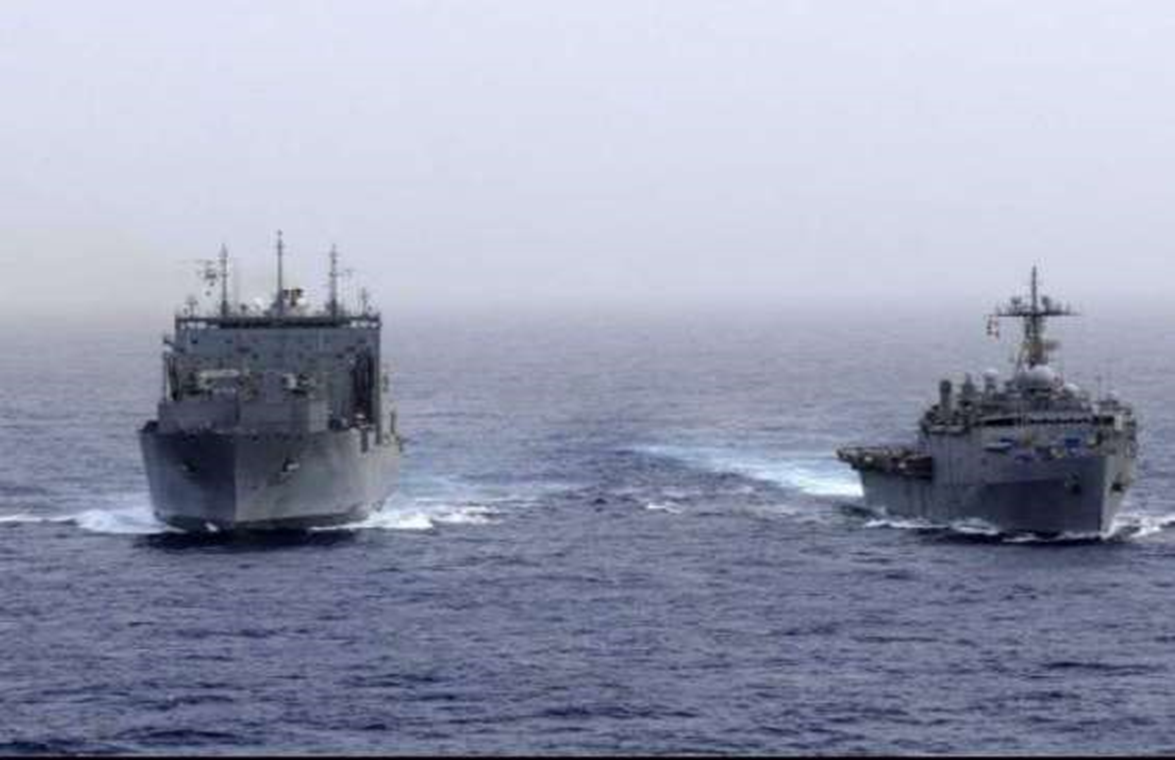 INTEROPERABILIAD
COMANDO Y CONTROL
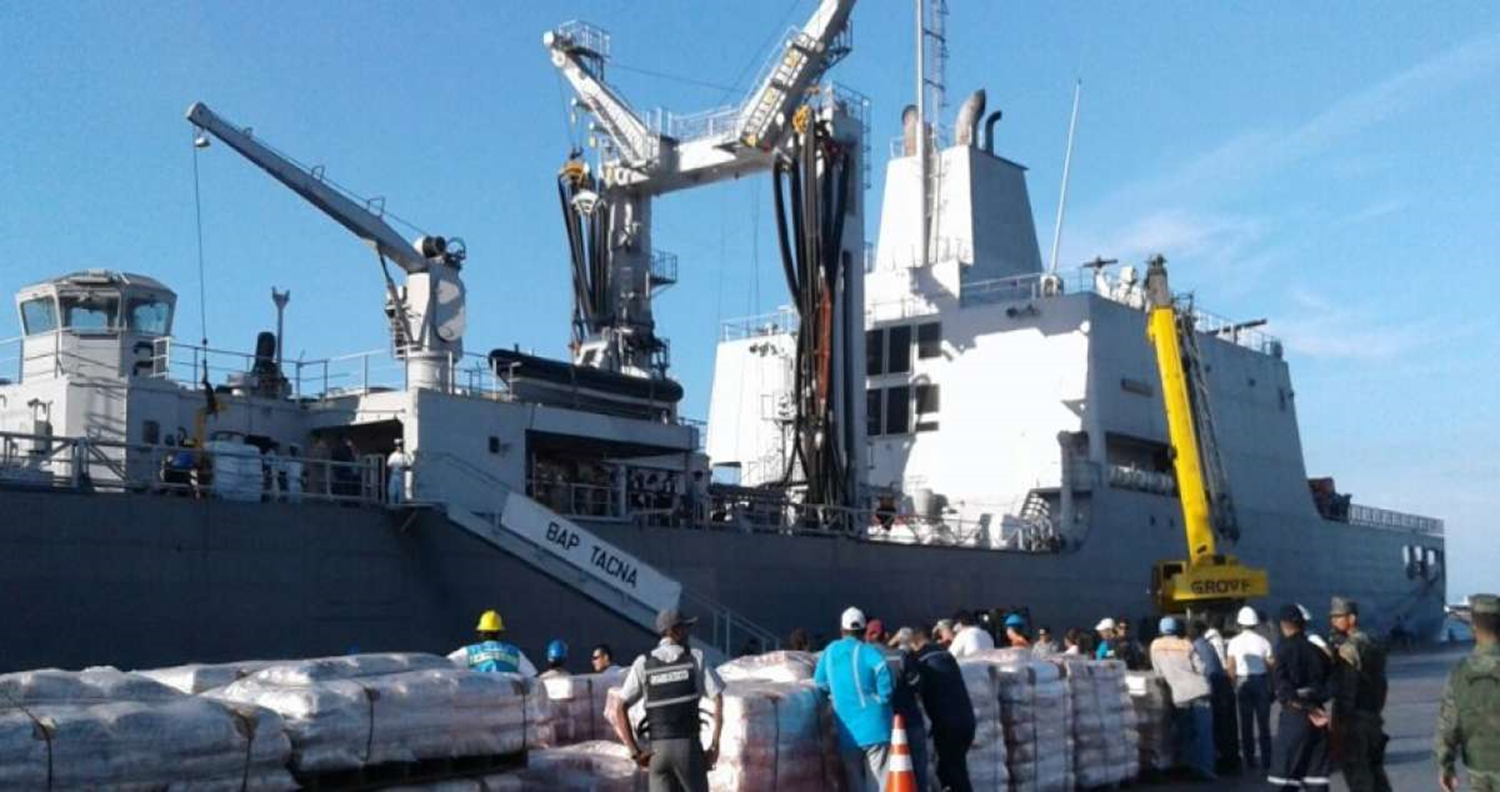 ESTRUCTURA
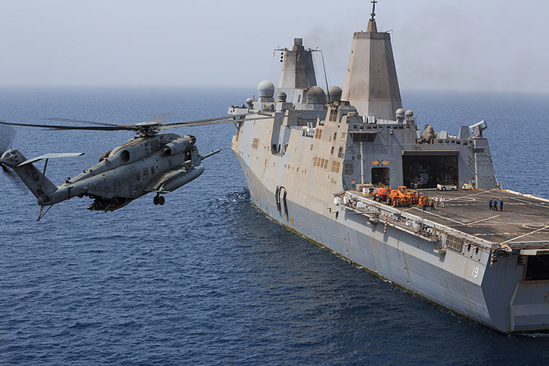 ASISTENCIA A TIERRA
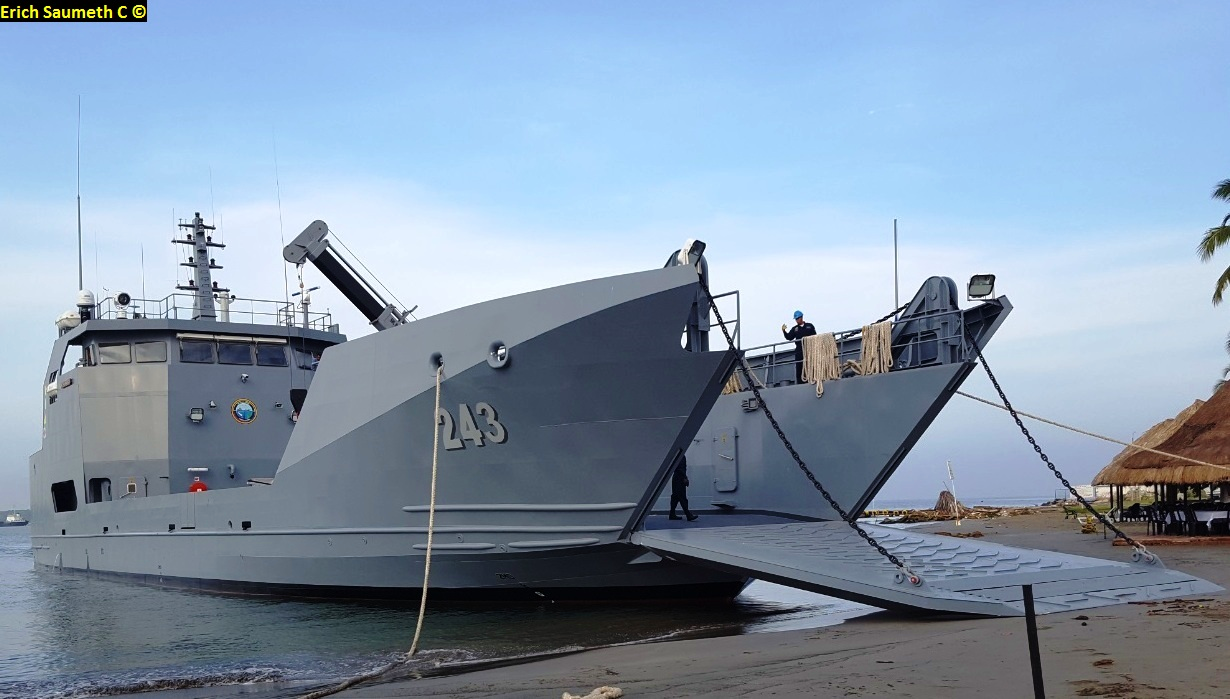 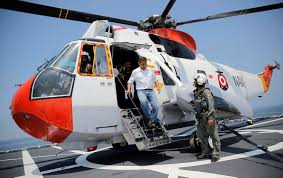 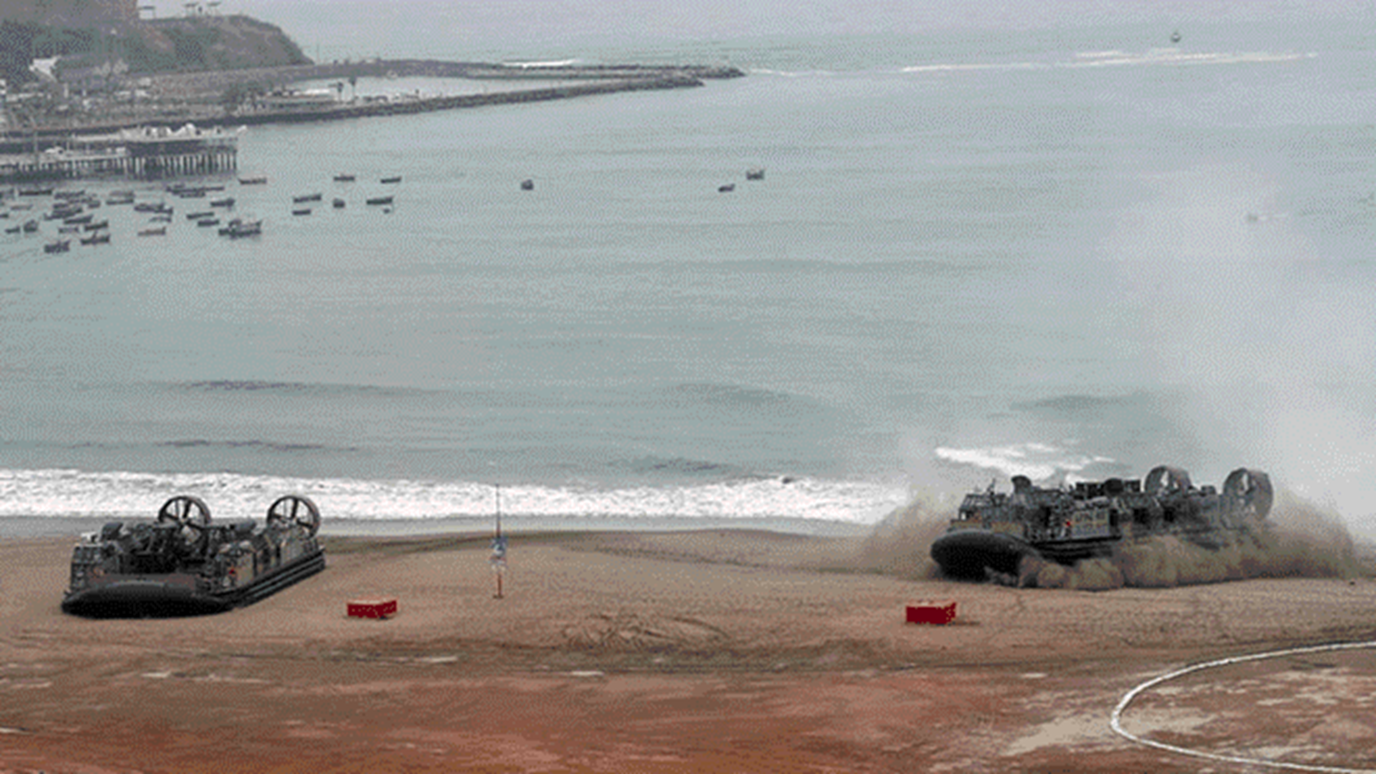 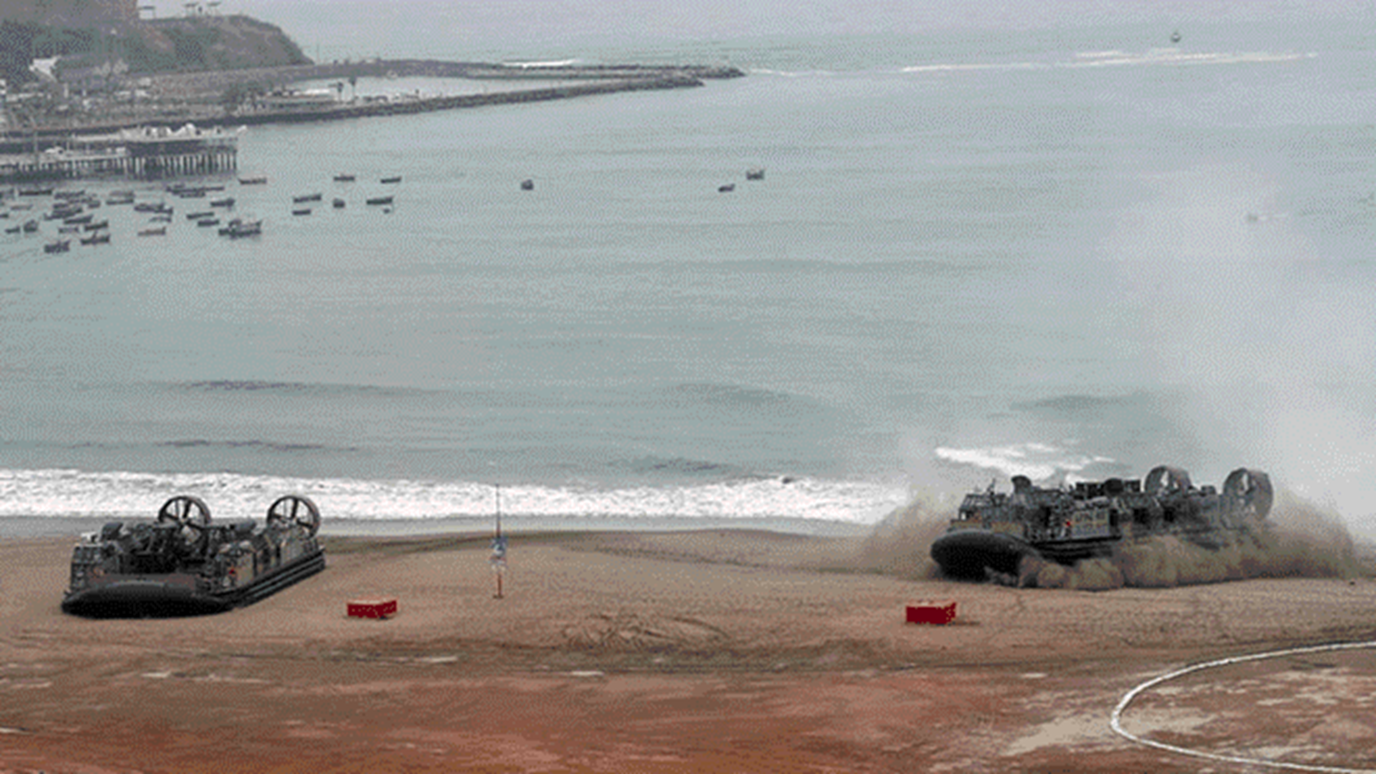 36
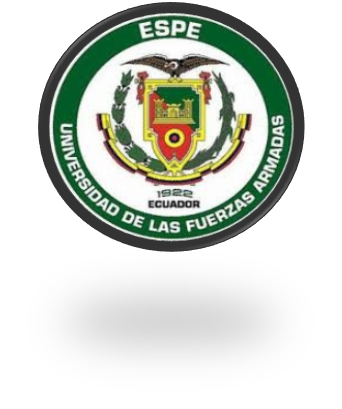 CAPACIDADES
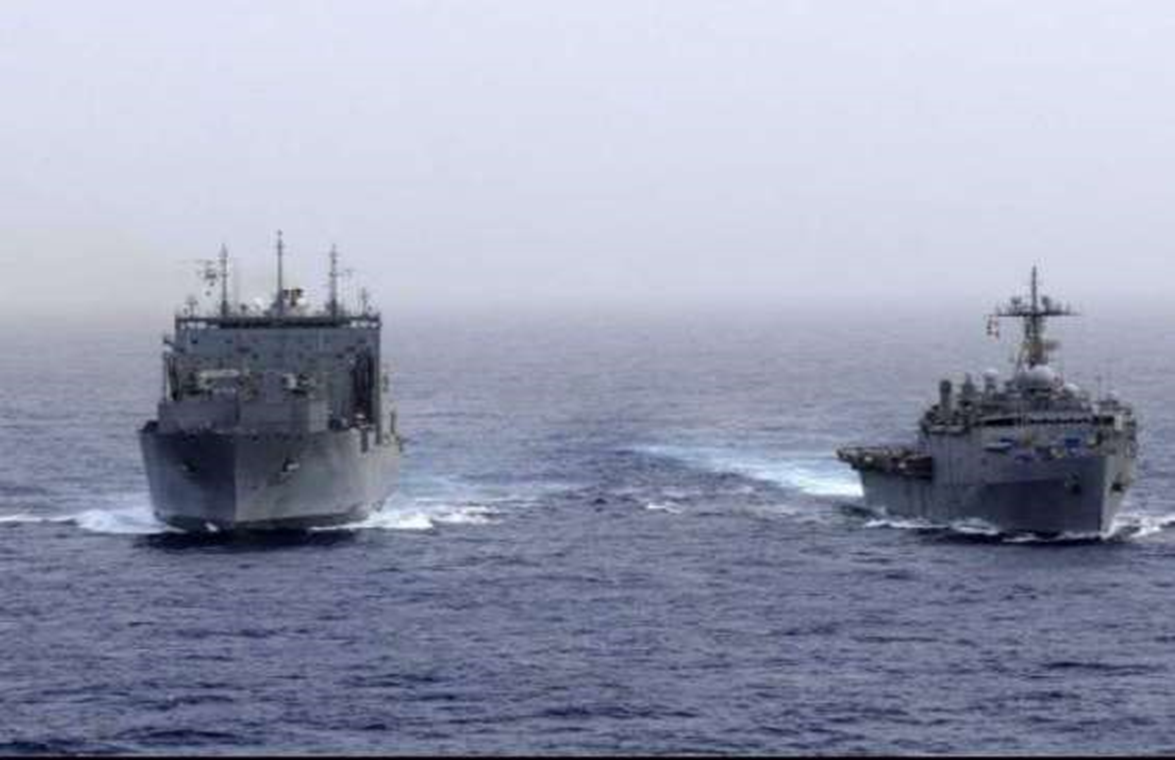 ASISTENCIA MÉDICA
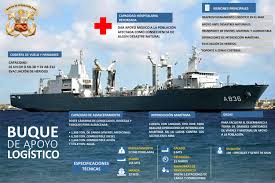 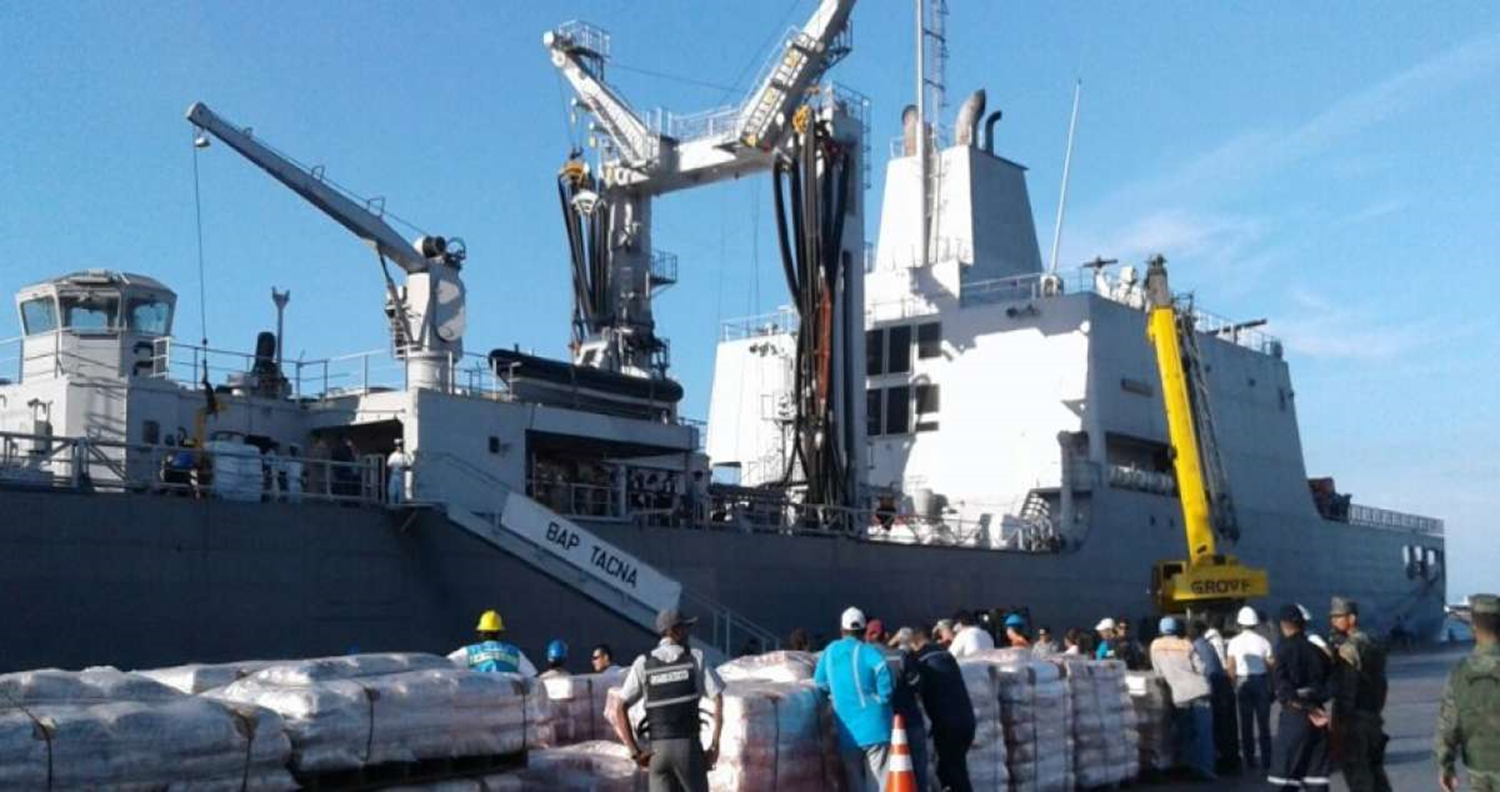 PERMANENCIA
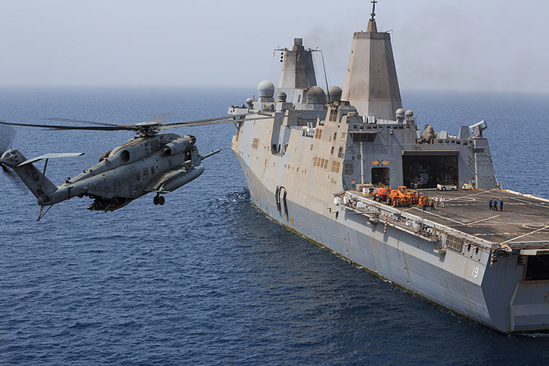 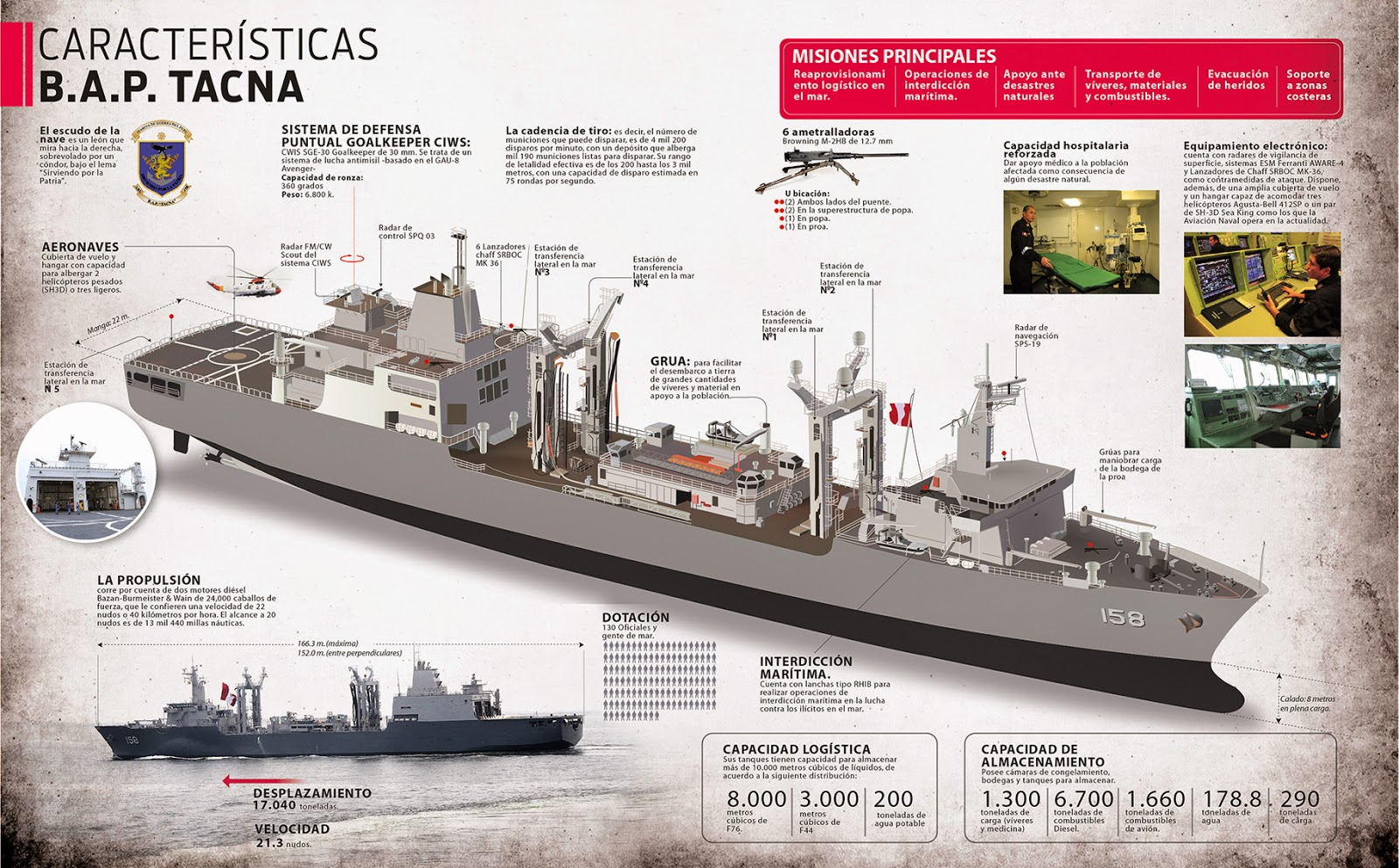 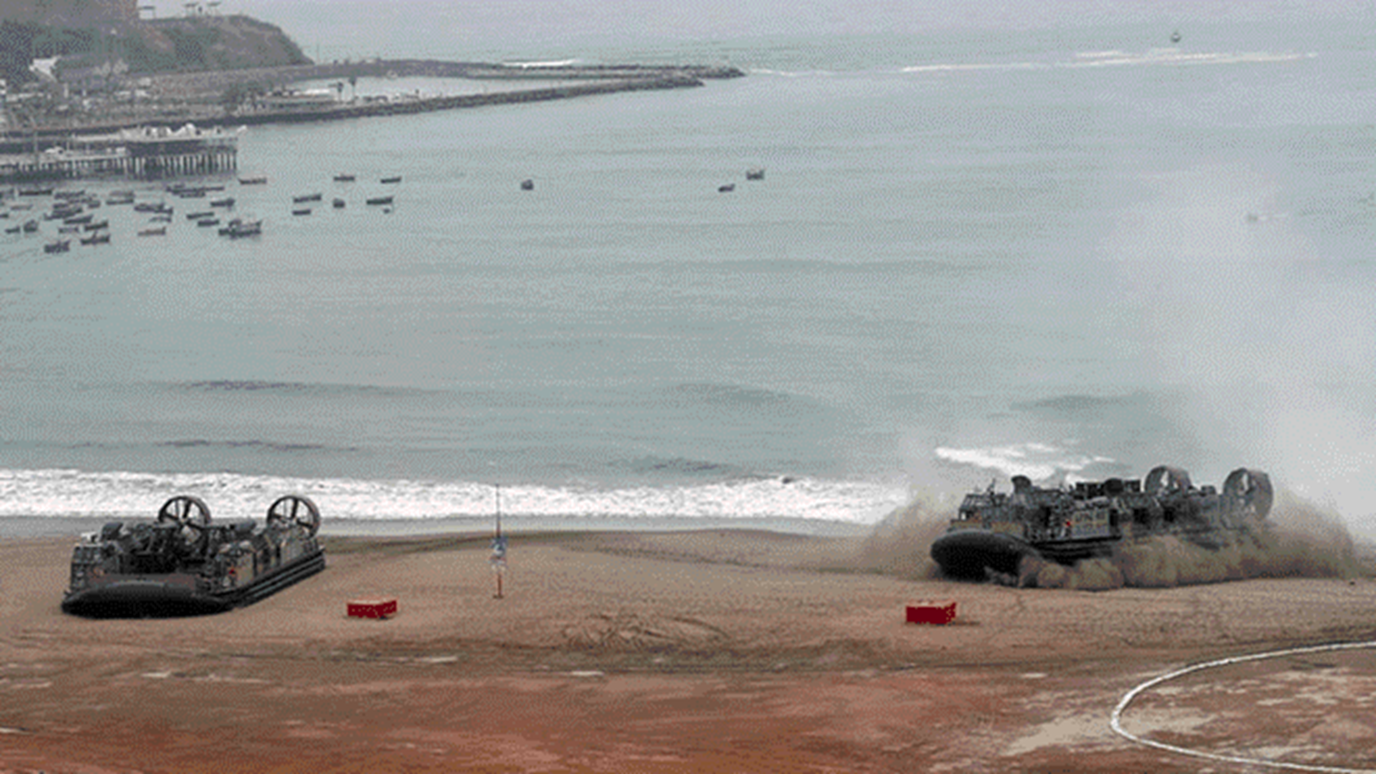 37
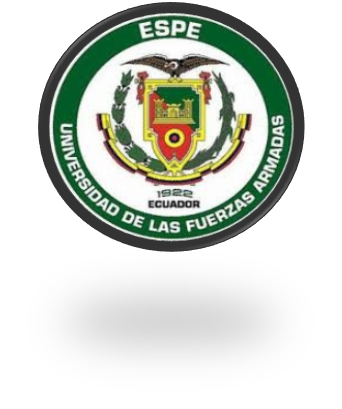 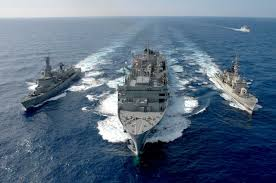 6. CONCLUSIONES Y RECOMENDACIONES
38
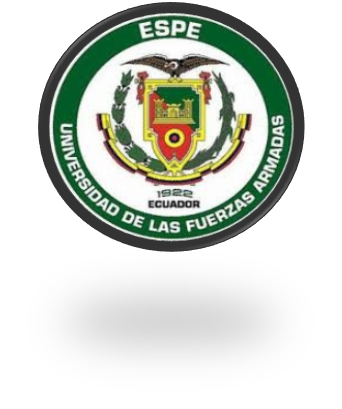 CONCLUSIONES
La implementación de una Fuerza de Tarea Naval Multinacional “De llamada”, ante desastres naturales en los países del Pacífico Sur, durante o inmediatamente después de la ocurrencia de un desastre, potencia la capacidad de respuesta a través de la ejecución de operaciones de asistencia humanitaria, lo que permitirá  salvar vidas, reducir los impactos a la salud y satisfacer las necesidades básicas de subsistencia de la población costera o insular del país afectado.
39
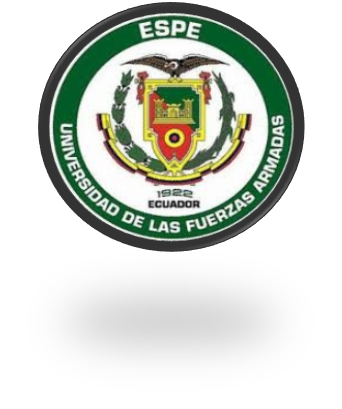 CONCLUSIONES
La conglomeración (complementariedad) de los medios navales de superficie, especialmente las unidades auxiliares multipropósito, que conformarían la Fuerza de Tarea Naval Combinada “De llamada”; repercuten de manera positiva para  maximizar  la  capacidad de respuesta de un Estado ante la ocurrencia de desastres naturales de gran magnitud.
40
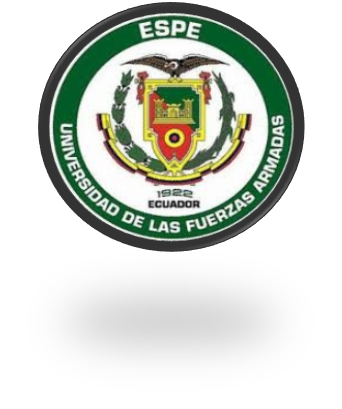 CONCLUSIONES
La  conglomeración (complementariedad) de los medios aeronavales que conforman la  Fuerza de Tarea Naval Multinacional “De llamada”; satisface un requerimiento imperativo en las operaciones de asistencia humanitaria, como es la inmediatez del suministro de ayuda en las zonas afectadas; contribuyendo significativamente en la capacidad de respuesta de las Armadas ante la ocurrencia de desastre naturales de gran magnitud en los Países del Pacífico Sur.
41
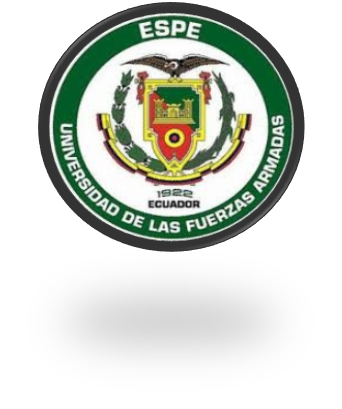 RECOMENDACIONES
Proponer en el siguiente Foro Naval Internacional, la conformación de una Fuerza de Tarea Naval Multinacional “De llamada”, ante desastres naturales en los países del Pacífico Sur; así como la elaboración de Doctrina Combinada para la posterior aprobación de los países miembros.
42
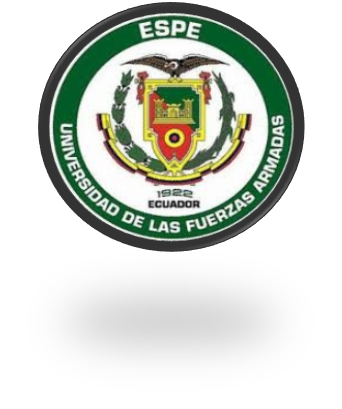 RECOMENDACIONES
Considerar la guía inicial para la conformación de una Fuerza de Tarea Naval Multinacional “De llamada” de los Países del Pacífico Sur, ante la ocurrencia de desastres naturales de gran magnitud, propuesta en la presente tesis para Ejercicios Combinados futuros en los que se pueda plantear realizar operaciones de Asistencia Humanitaria Internacional.
43
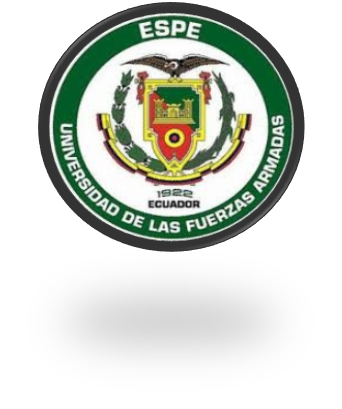 RECOMENDACIONES
Considerar en la Planificación de Desarrollo de Fuerza de la Armada del Ecuador, medios navales y aeronavales auxiliares multipropósito, capaces de realizar operaciones distintas a la guerra, como operaciones de ayuda humanitaria en casos de desastres.
44
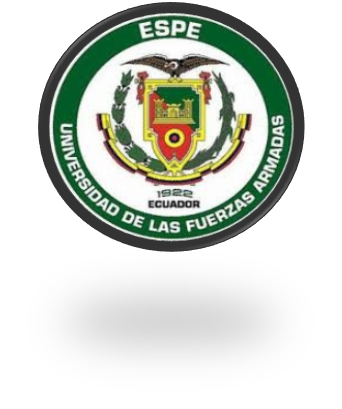 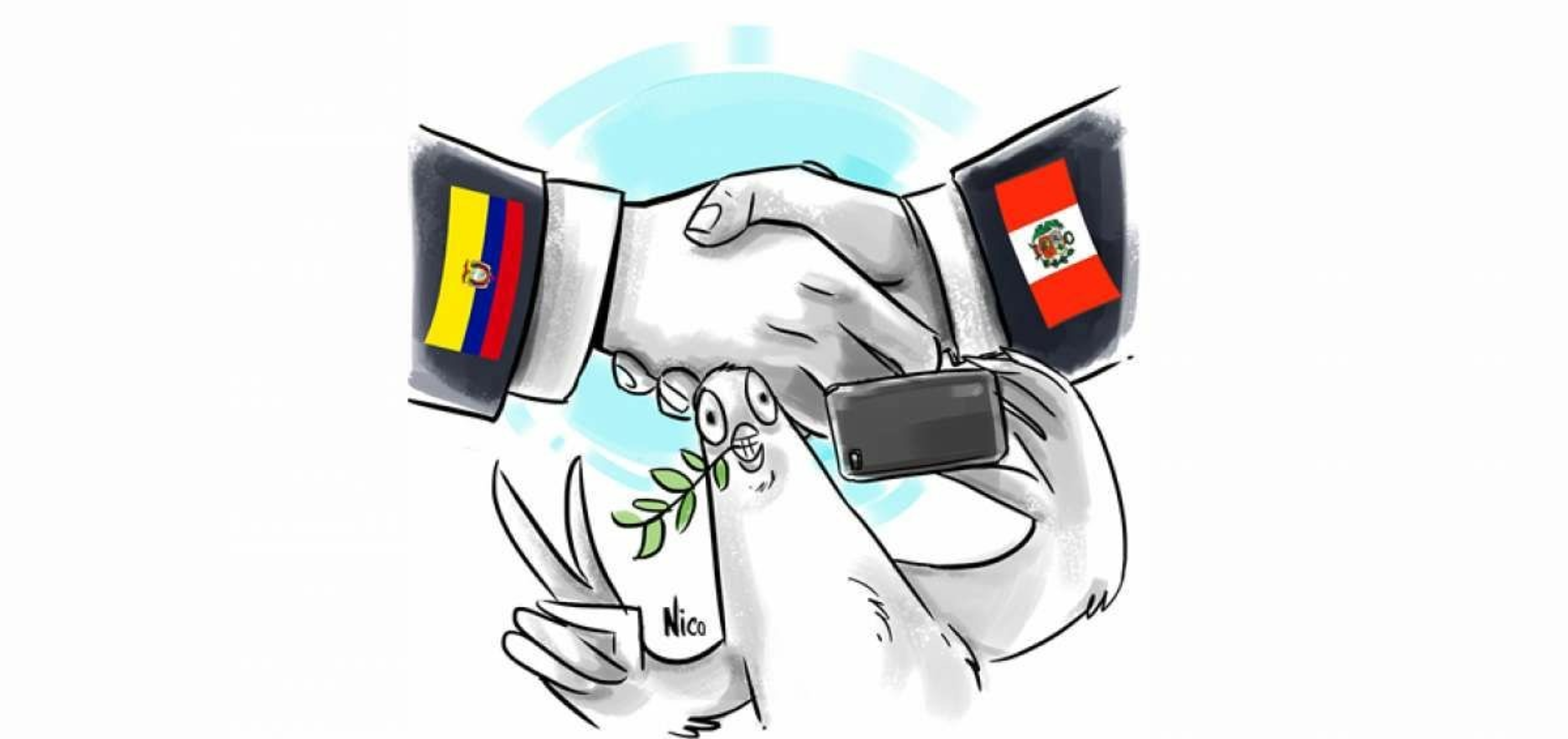 GRACIAS POR SU ATENCIÓN